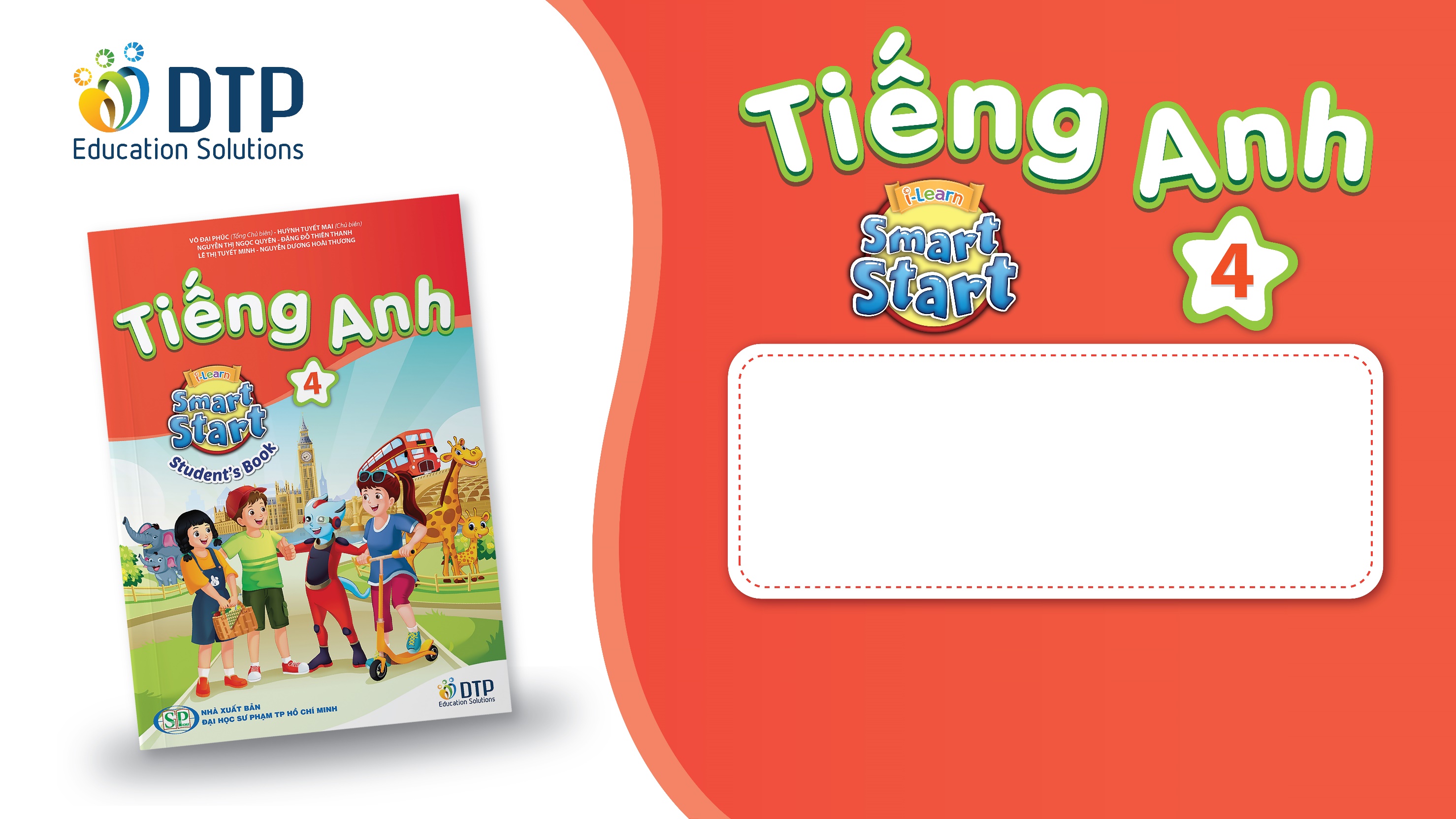 Unit 4: ACTIVITIES
Review and Practice
Page 60
Lesson Outline
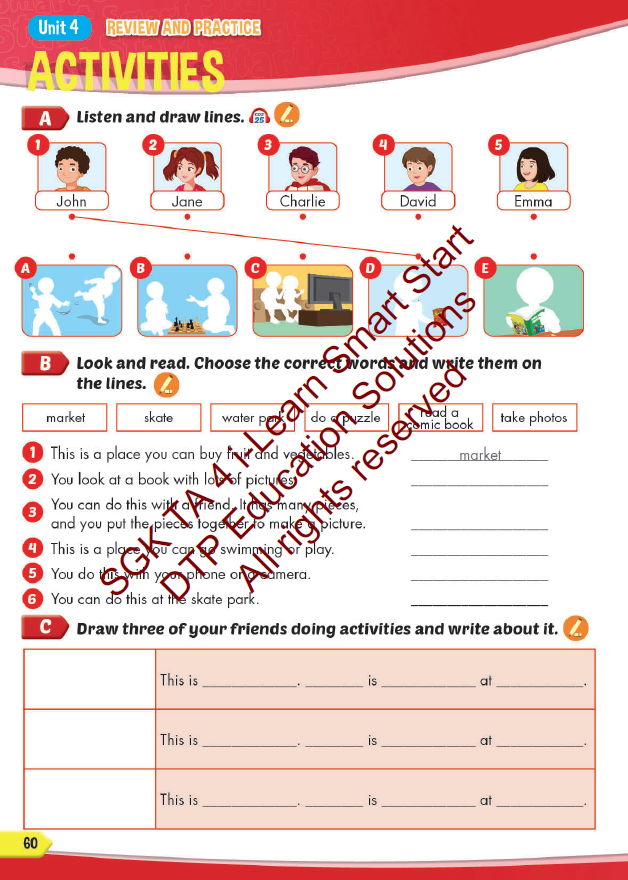 Warm-up
Reading
Listening
Consolidation
Wrap-up
Objectives
By the end of this lesson, students will be able to review the target language in the unit.Vocabulary: 
Activities: listen to music, watch television, play table tennis, do martial arts, skate, play chess, play a board game, do a puzzle, read a comic book, eat snacks, take photos, play video games. Places: library, stadium, park, water park, market, swimming pool. studio, soccer field, arcade, skate park, coffee shop.
Structure: 
What are you doing?                              What are they doing?    
        I’m swimming at the pool.                       They’re swimming at the pool.
What is he/she doing?       
      He/she swimming at the pool.
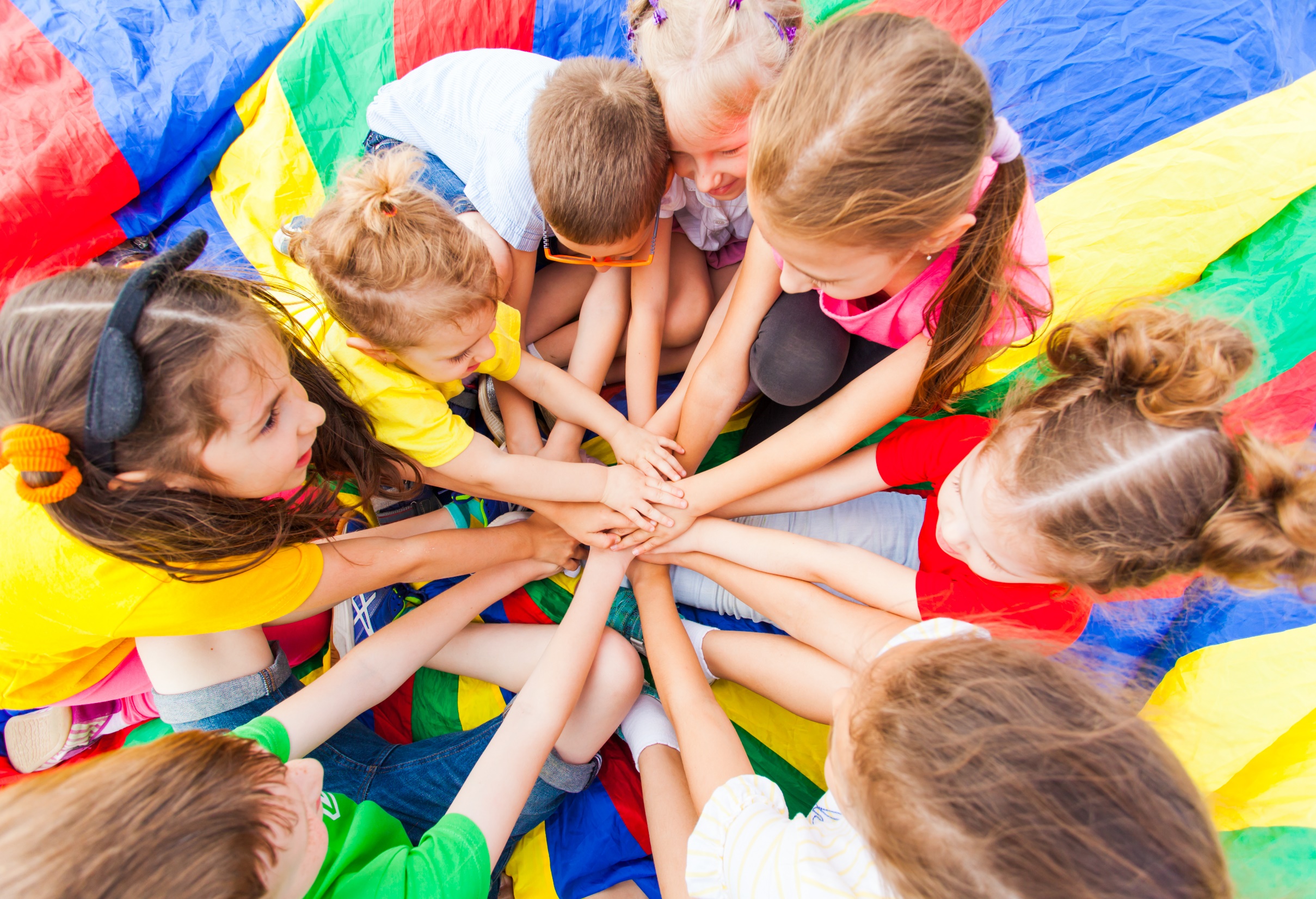 WARM UP
LET’S PLAY!
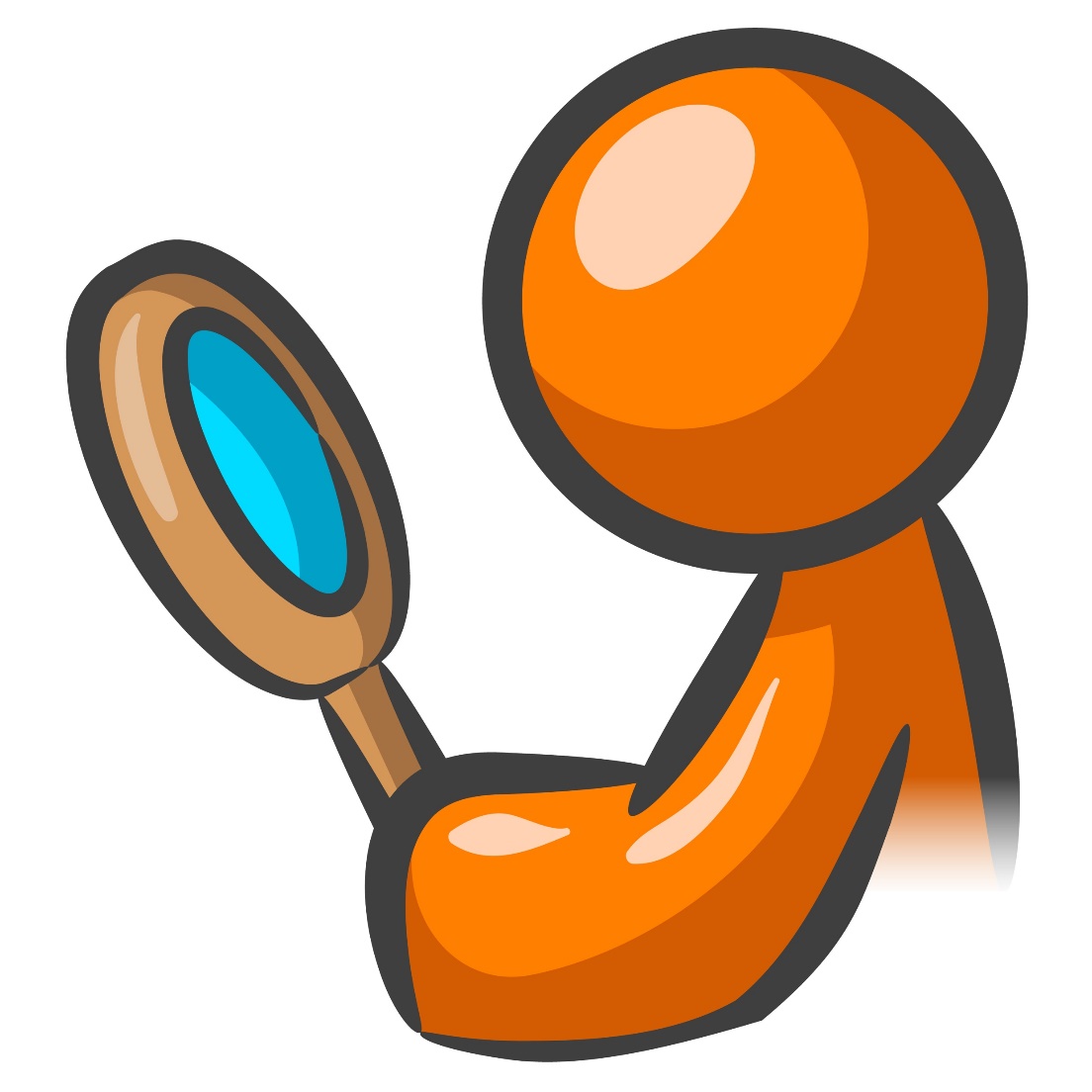 What’s missing?
[Speaker Notes: Put three or four FLASHCARDS (clothes) on the board and tell your child to look at them. Ask them to close their eyes and take one card away. When your child opens their eyes, ask them to guess what is missing.]
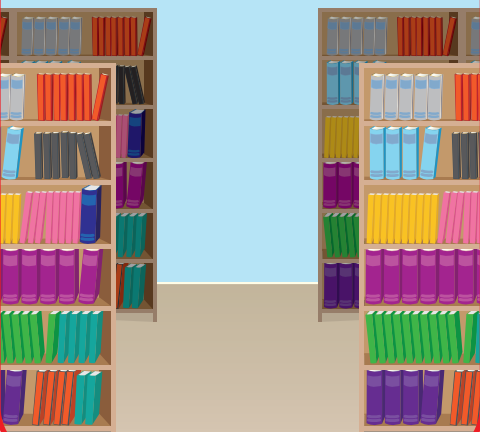 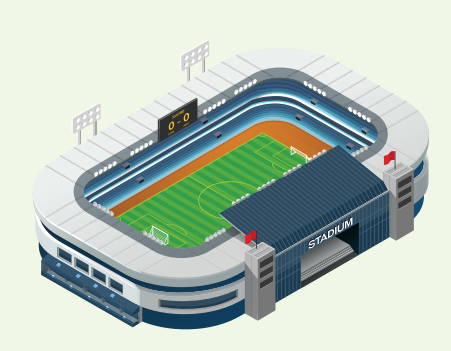 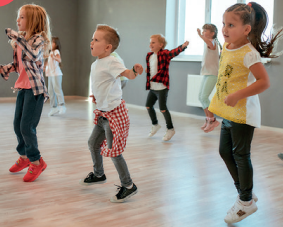 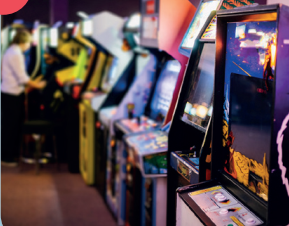 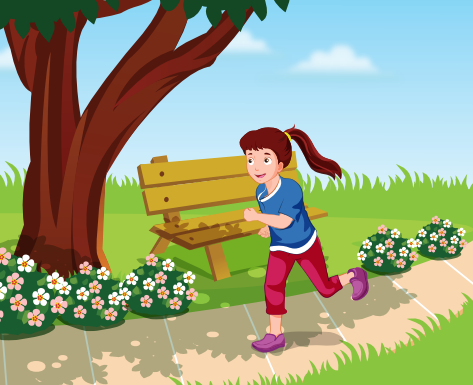 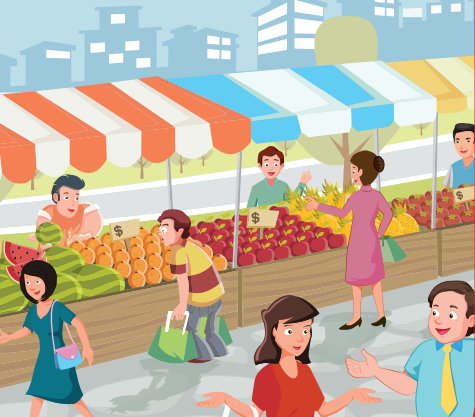 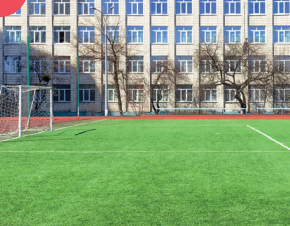 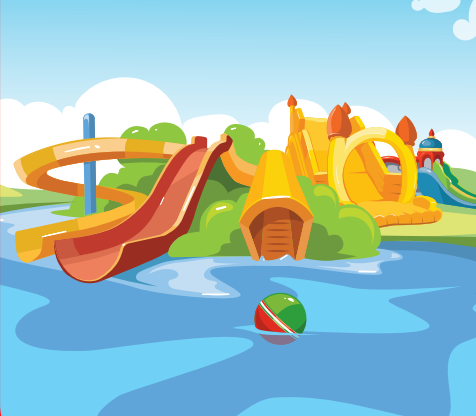 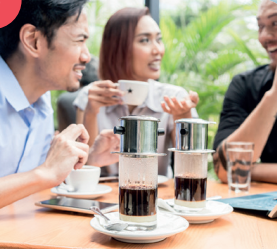 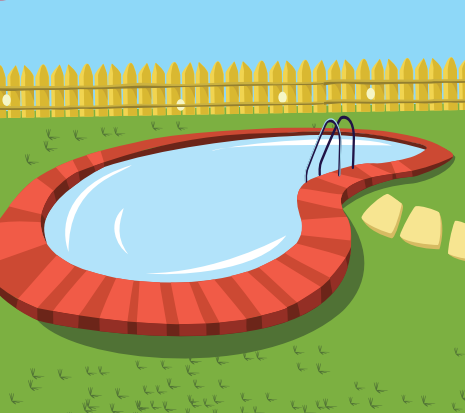 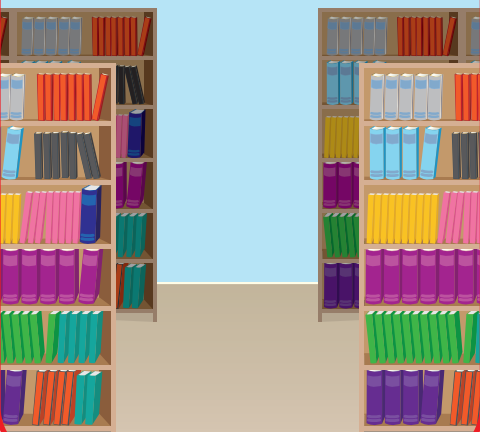 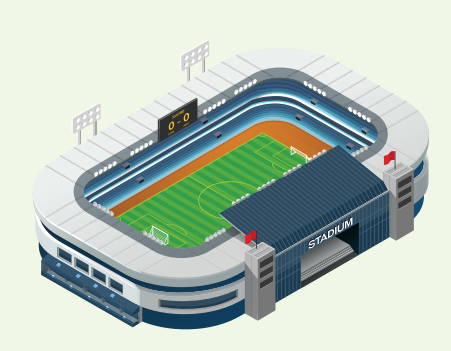 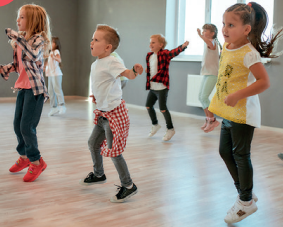 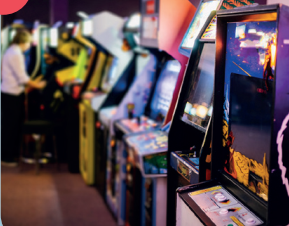 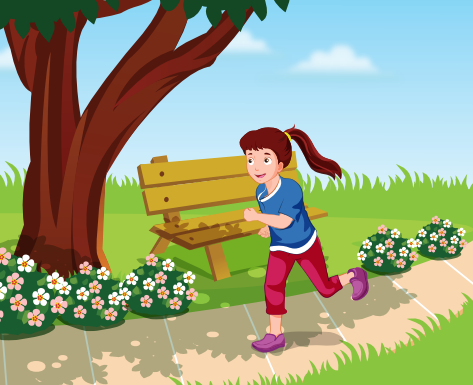 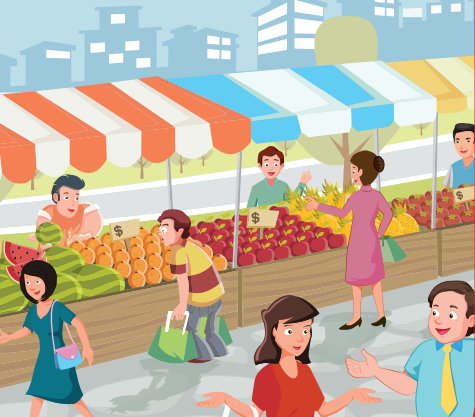 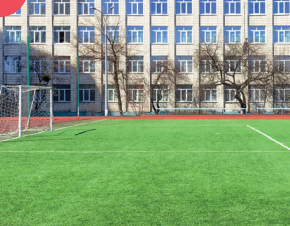 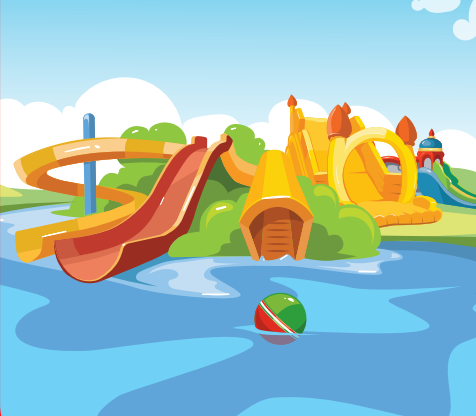 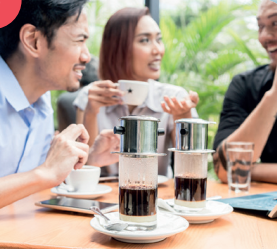 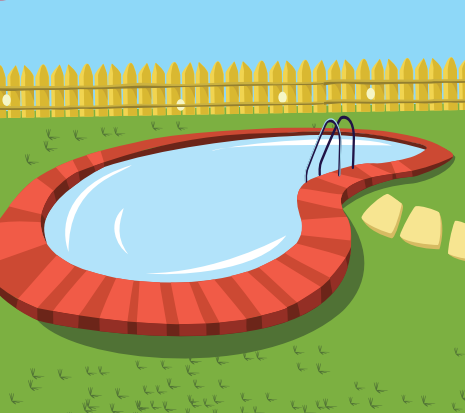 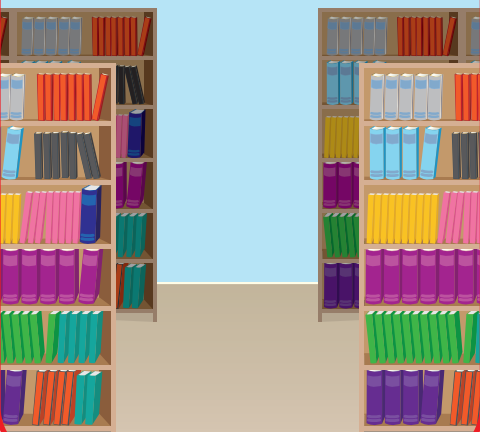 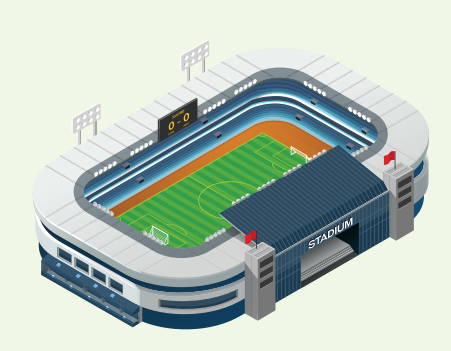 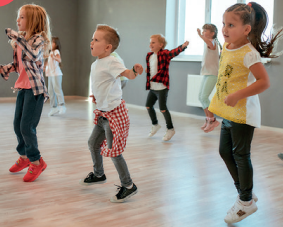 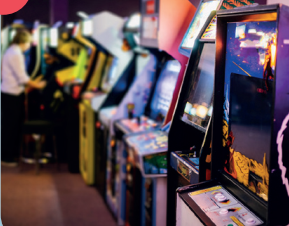 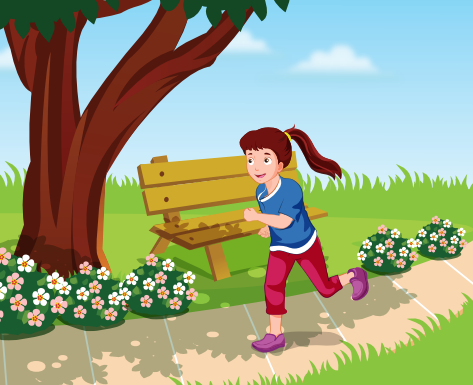 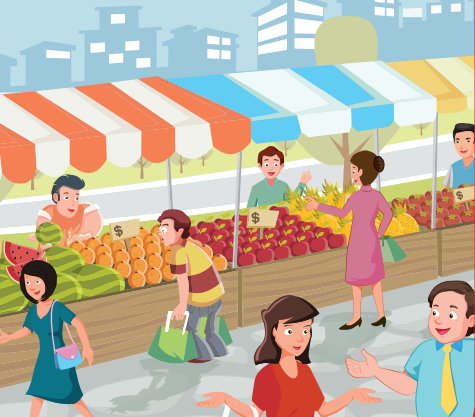 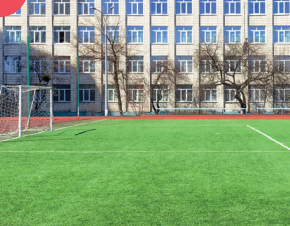 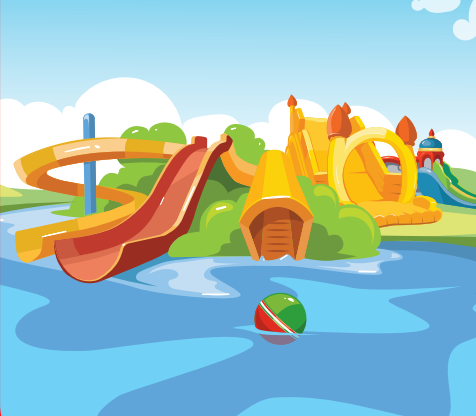 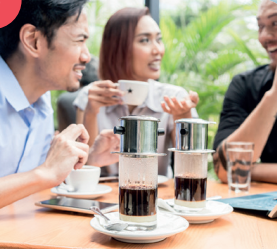 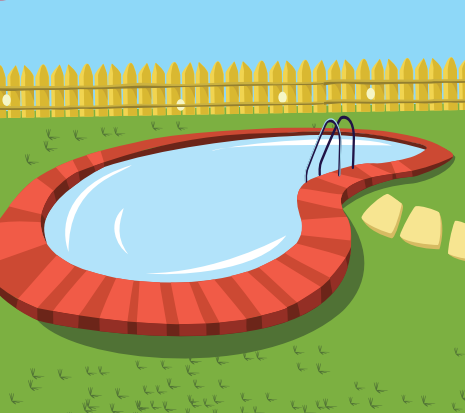 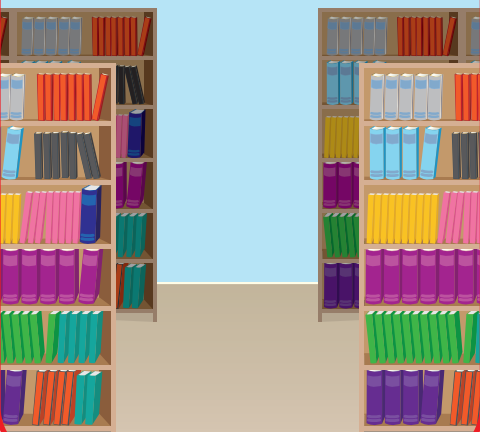 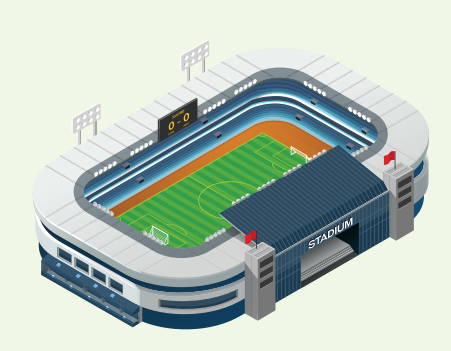 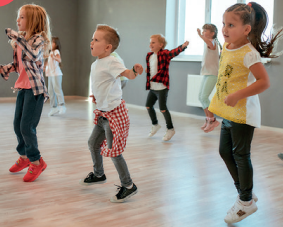 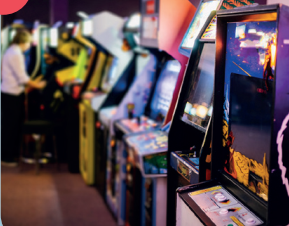 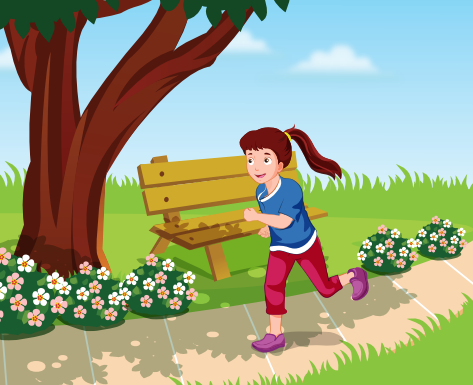 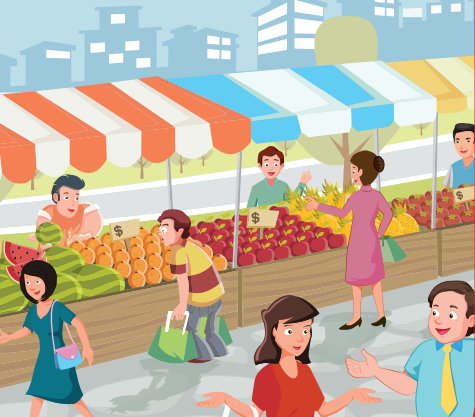 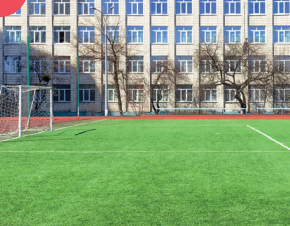 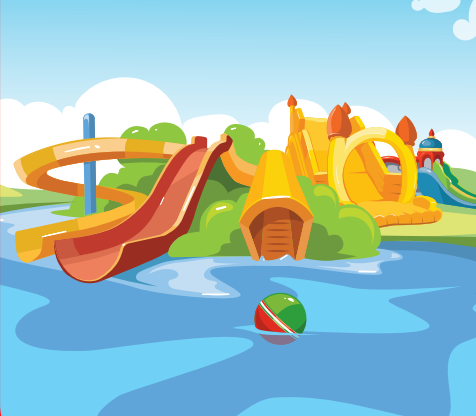 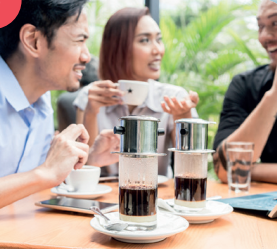 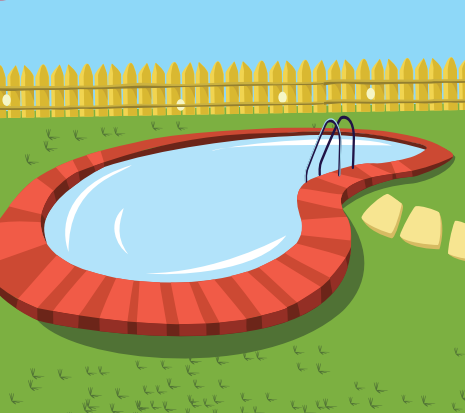 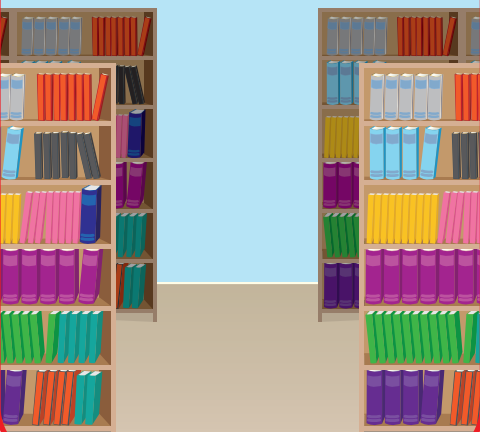 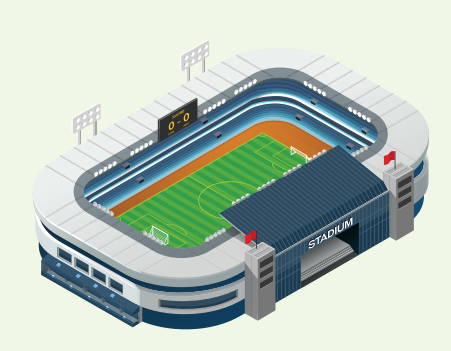 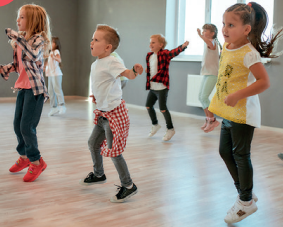 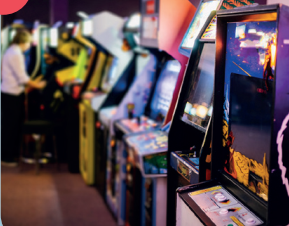 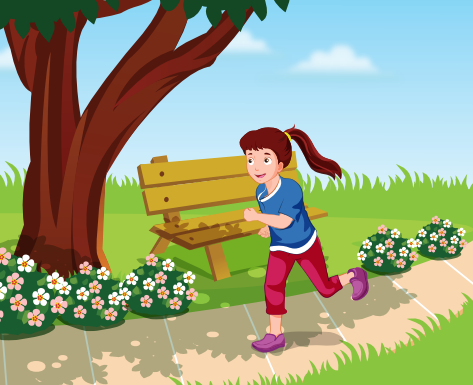 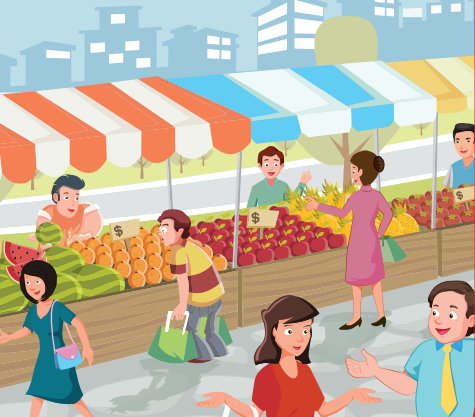 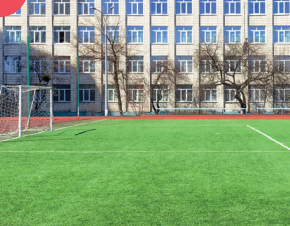 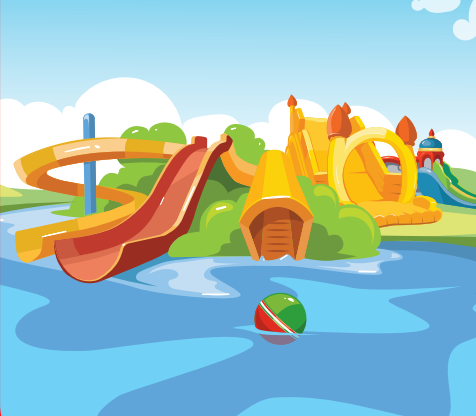 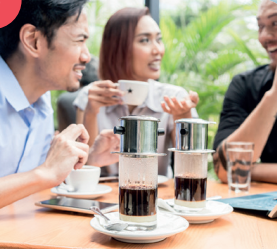 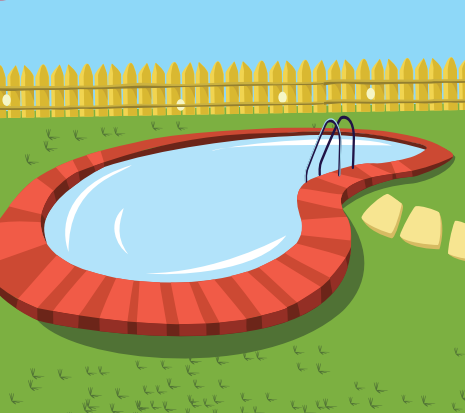 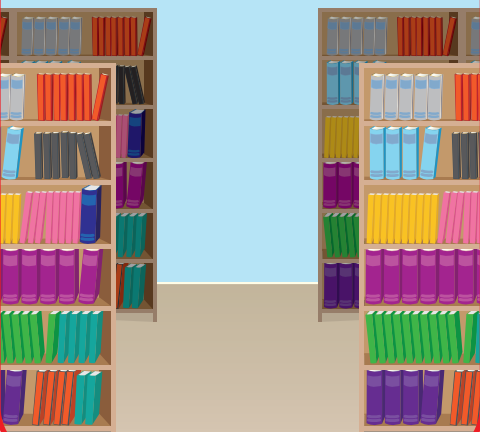 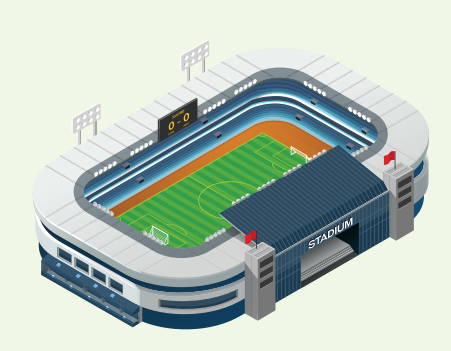 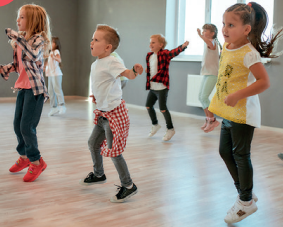 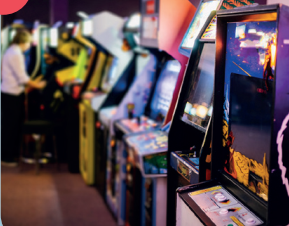 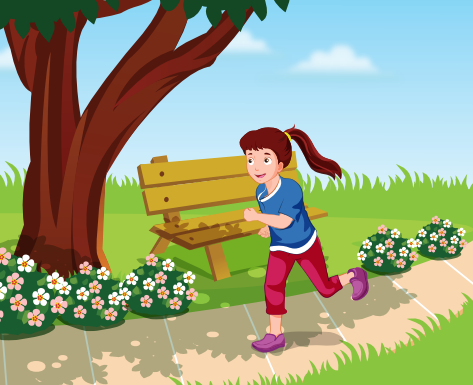 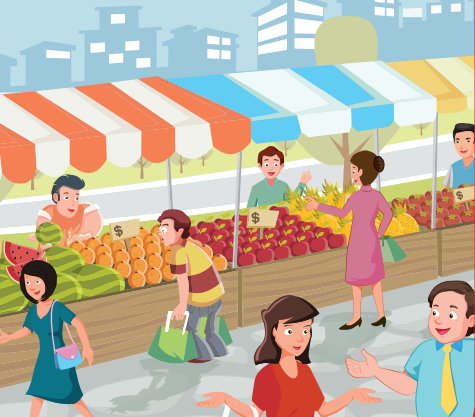 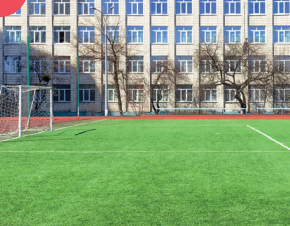 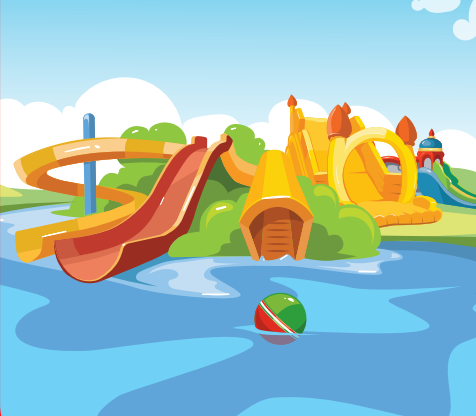 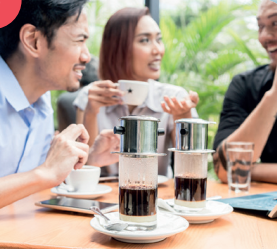 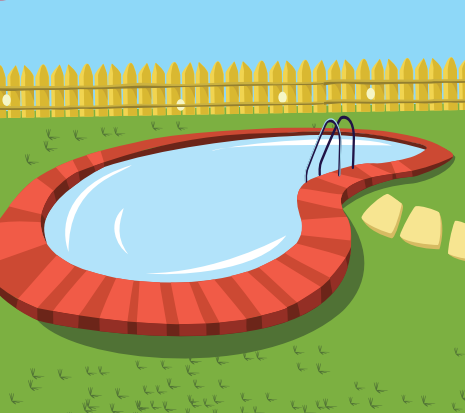 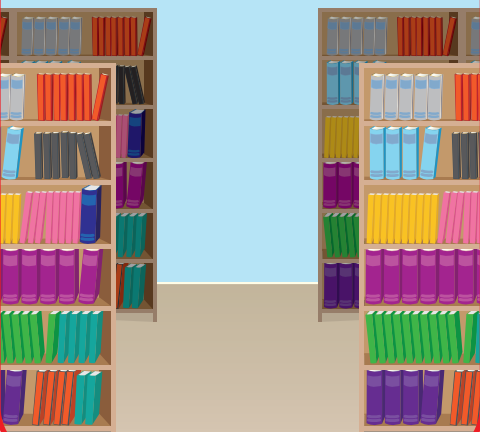 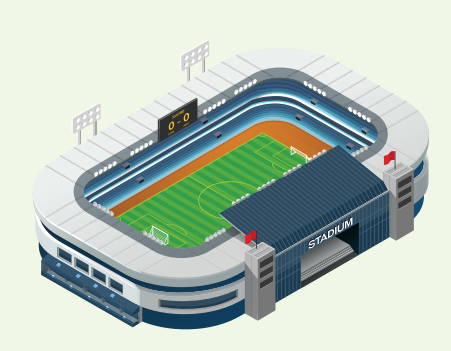 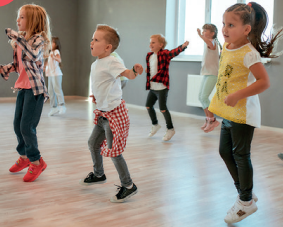 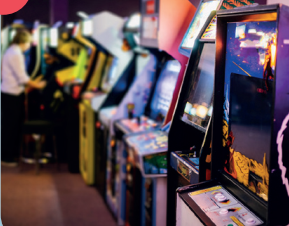 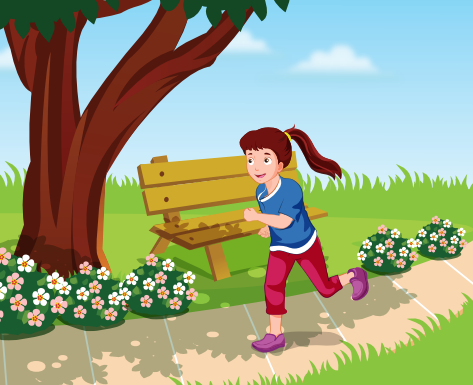 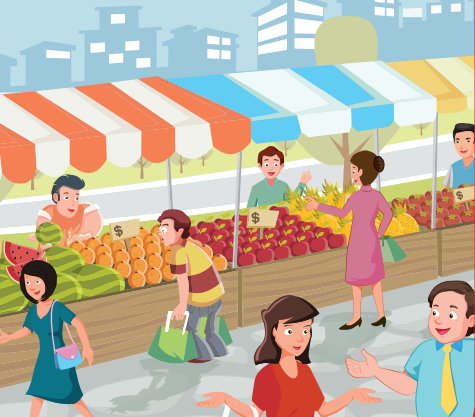 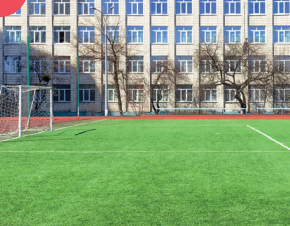 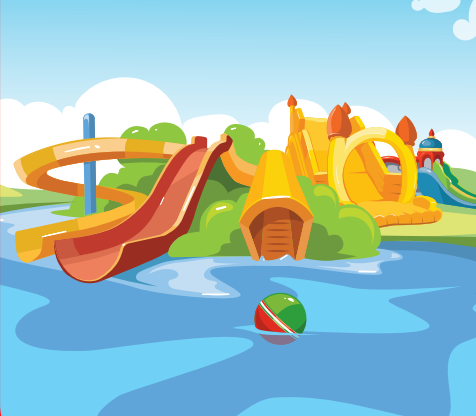 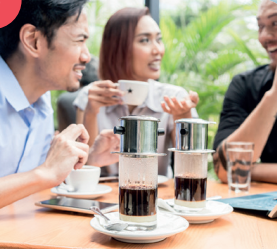 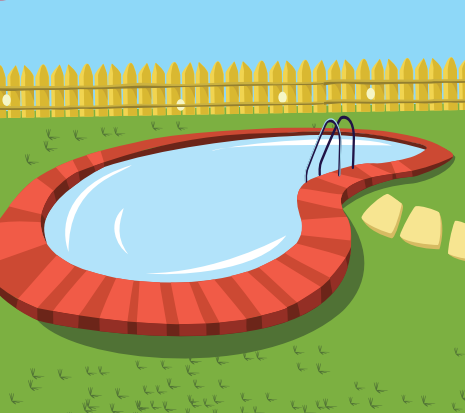 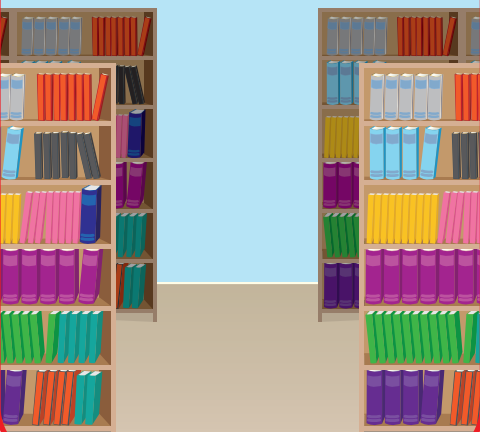 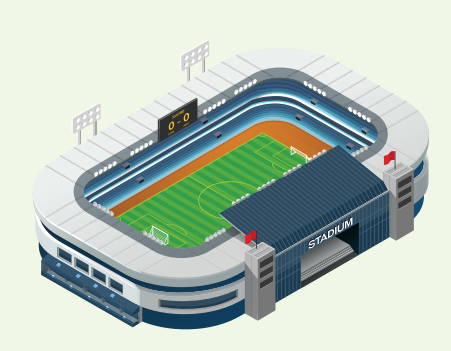 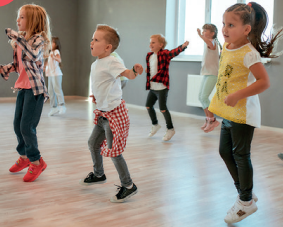 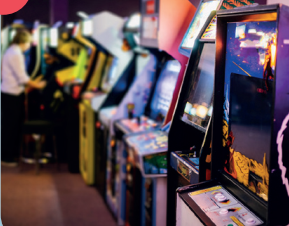 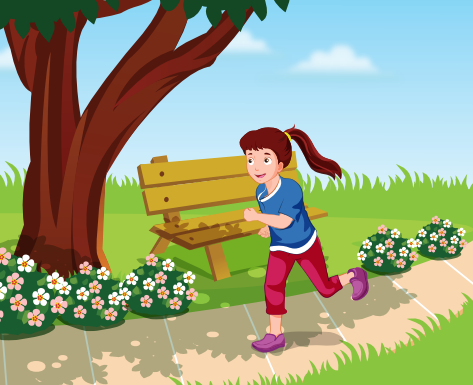 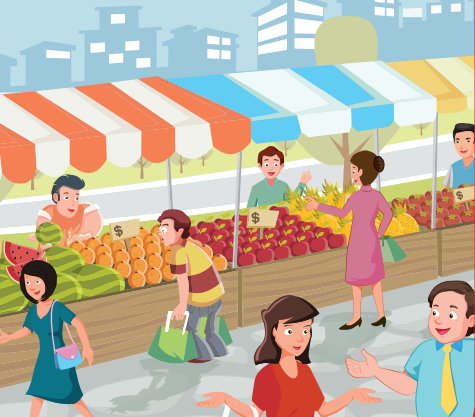 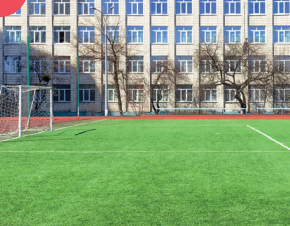 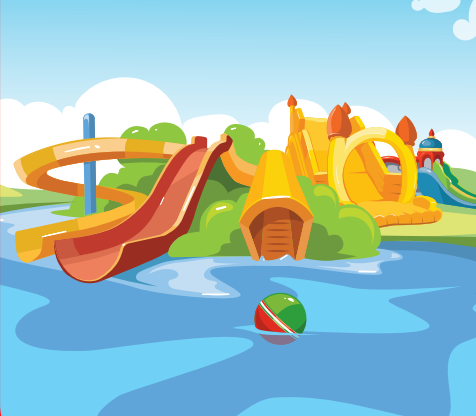 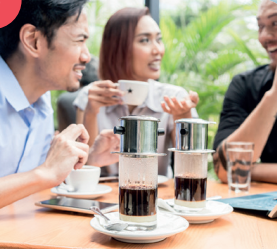 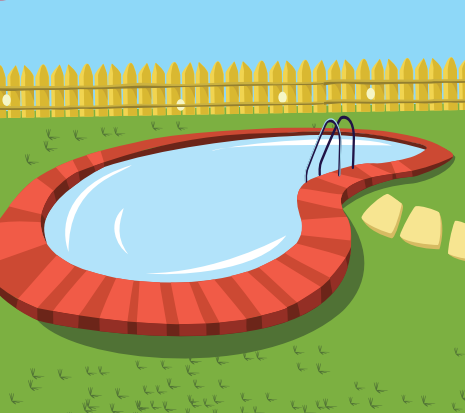 REVIEW 2
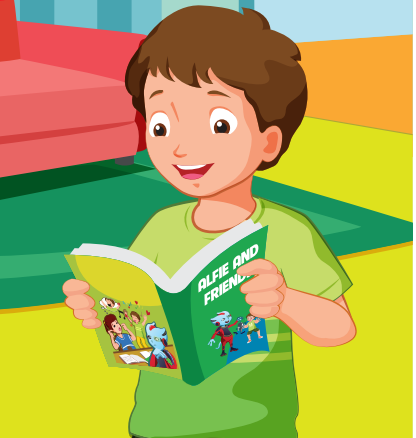 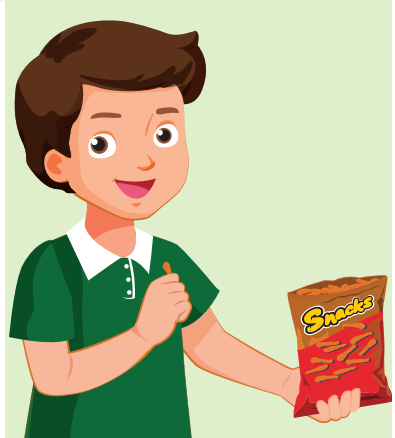 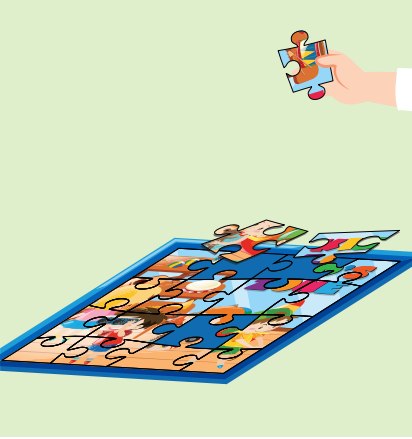 do puzzle
read a comic book
eat snack
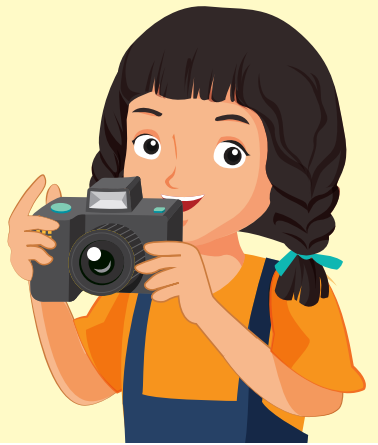 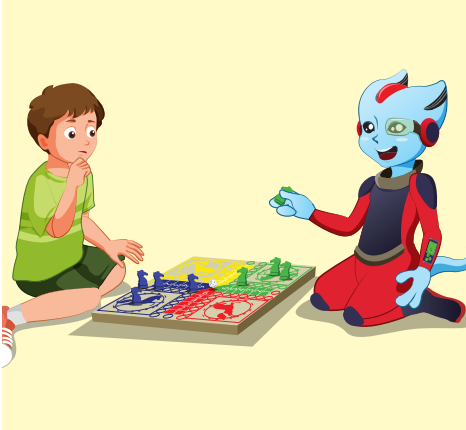 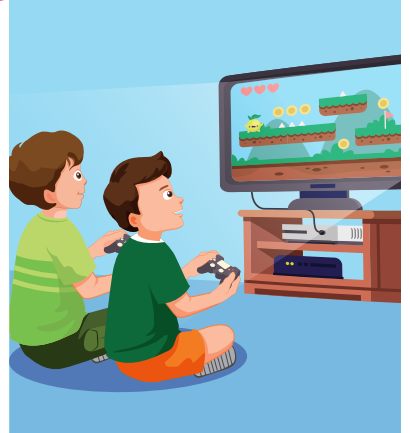 play board game
play video game
take photo
REVIEW 2
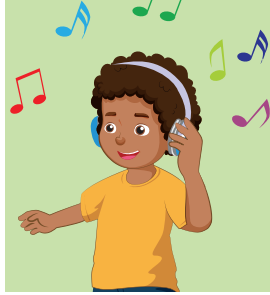 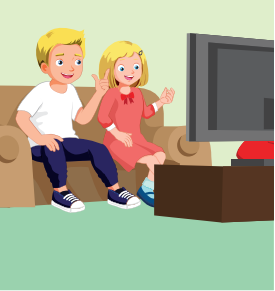 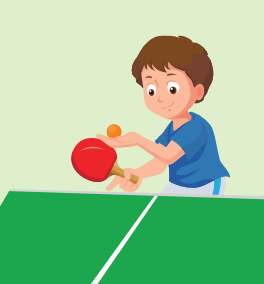 listen to music
watch TV
play table tennis
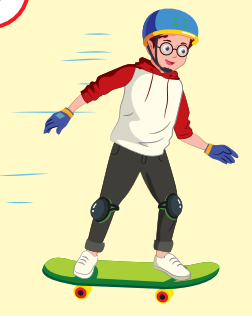 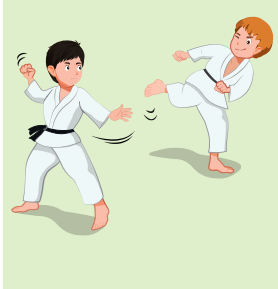 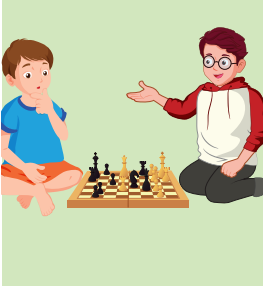 do martial arts
skate
play chess
It’s time to learn …
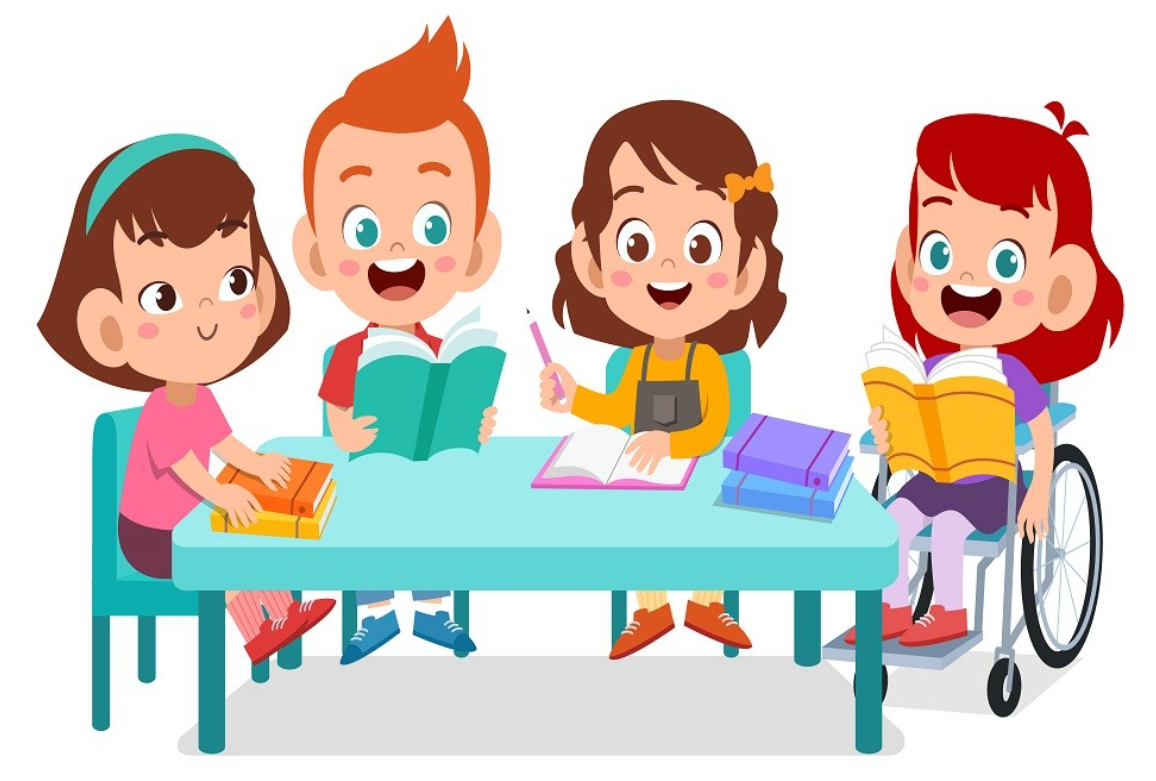 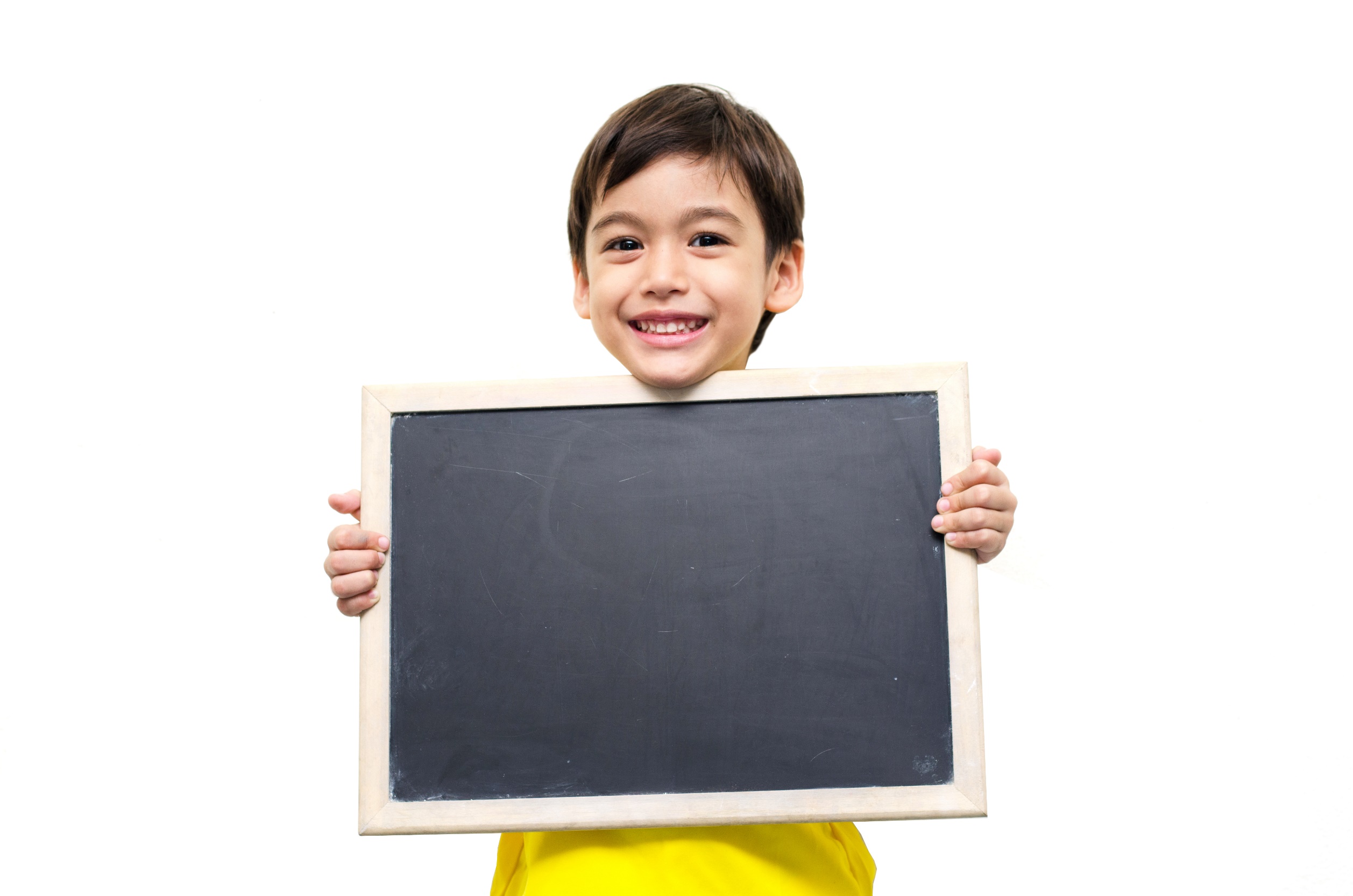 Listening
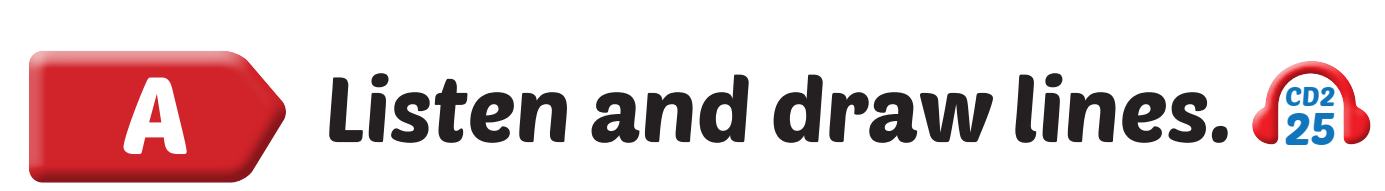 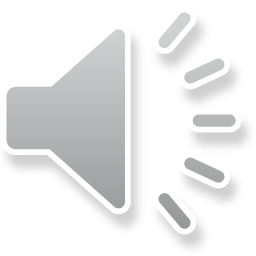 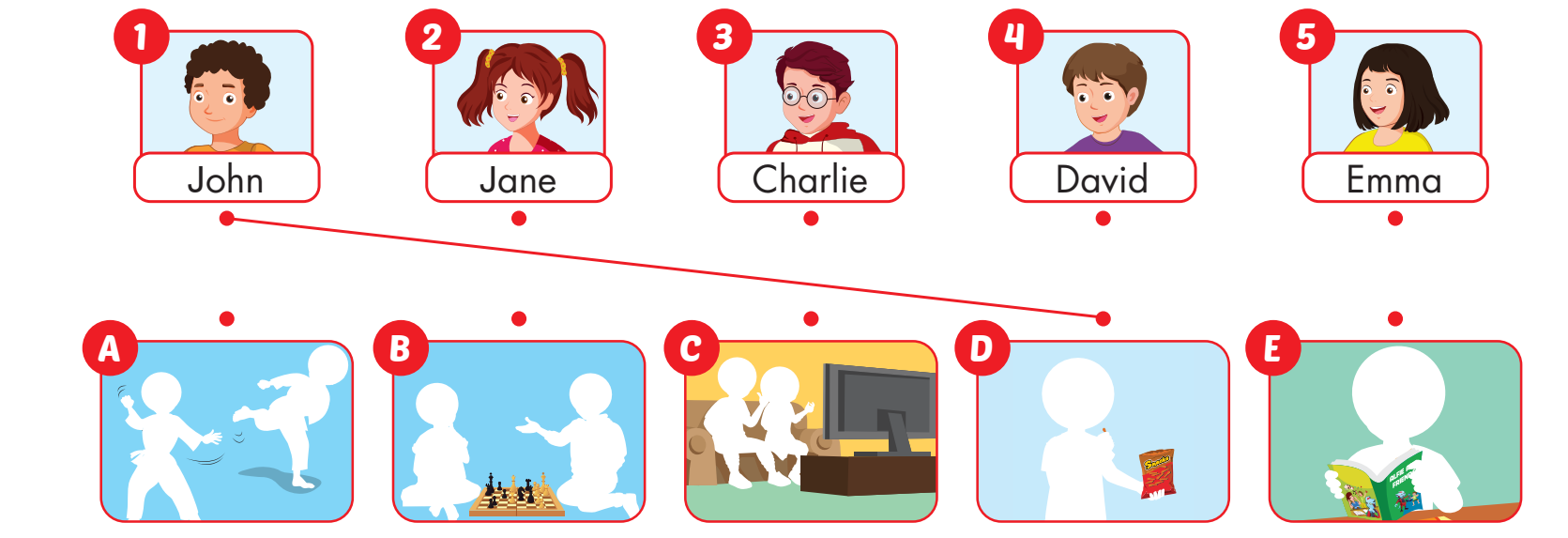 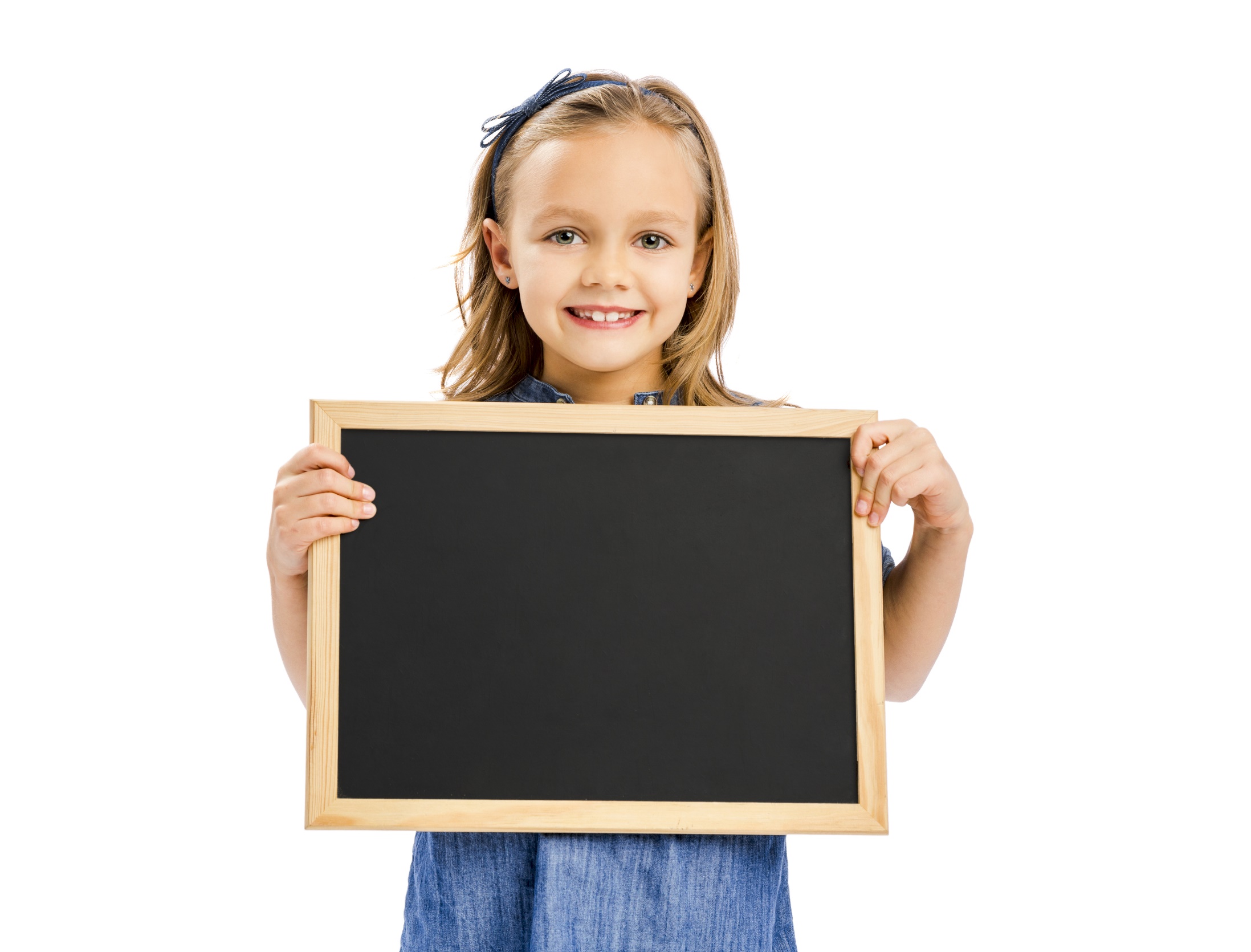 Reading
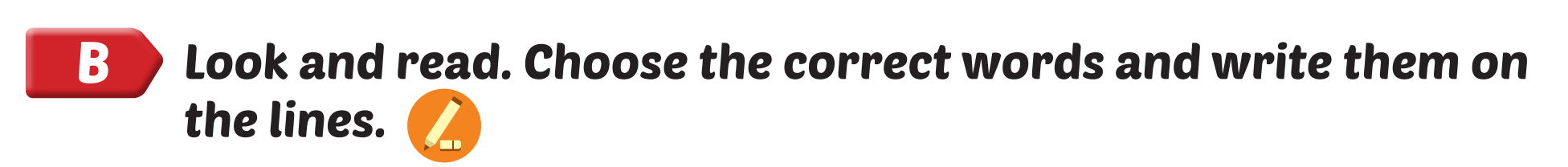 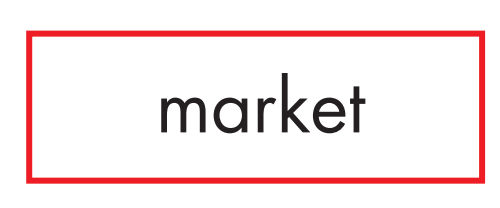 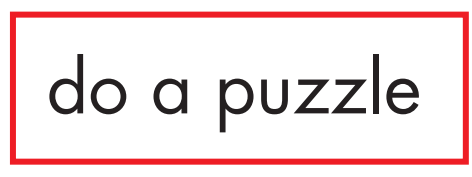 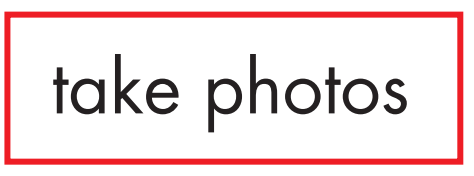 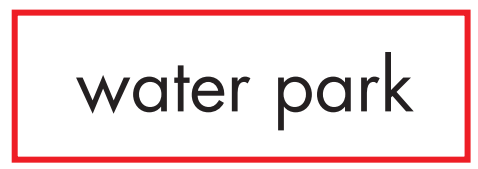 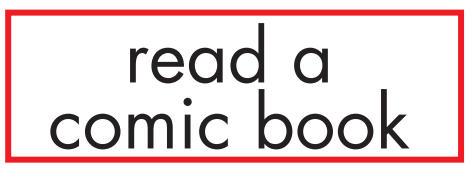 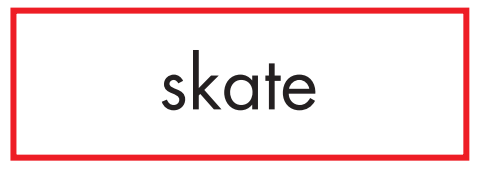 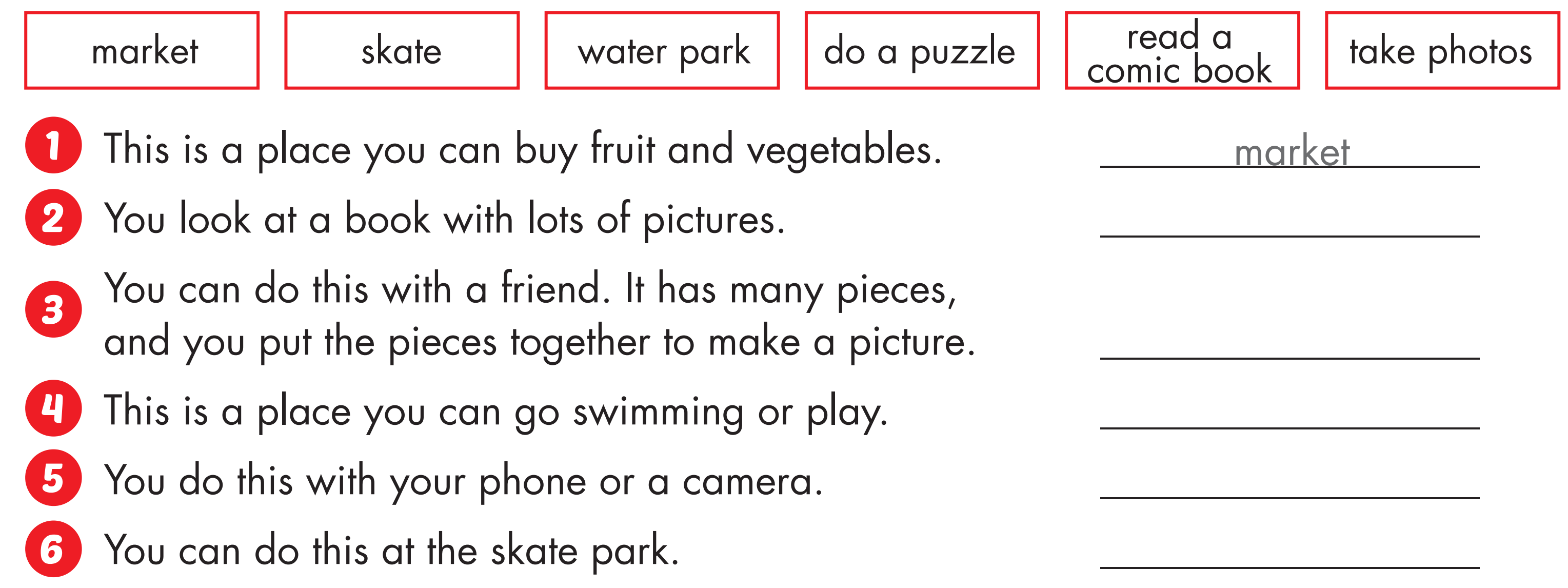 read a comic book
do a puzzle
water park
take photos
skate
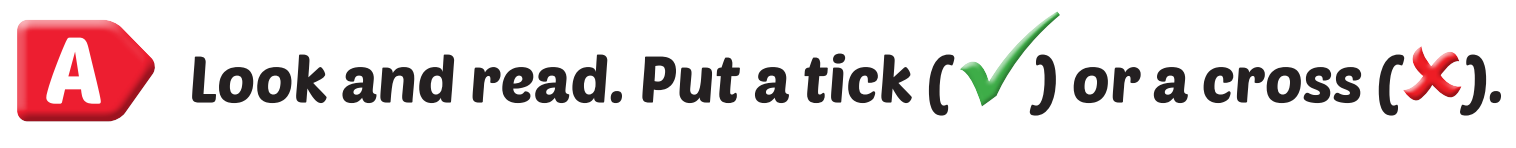 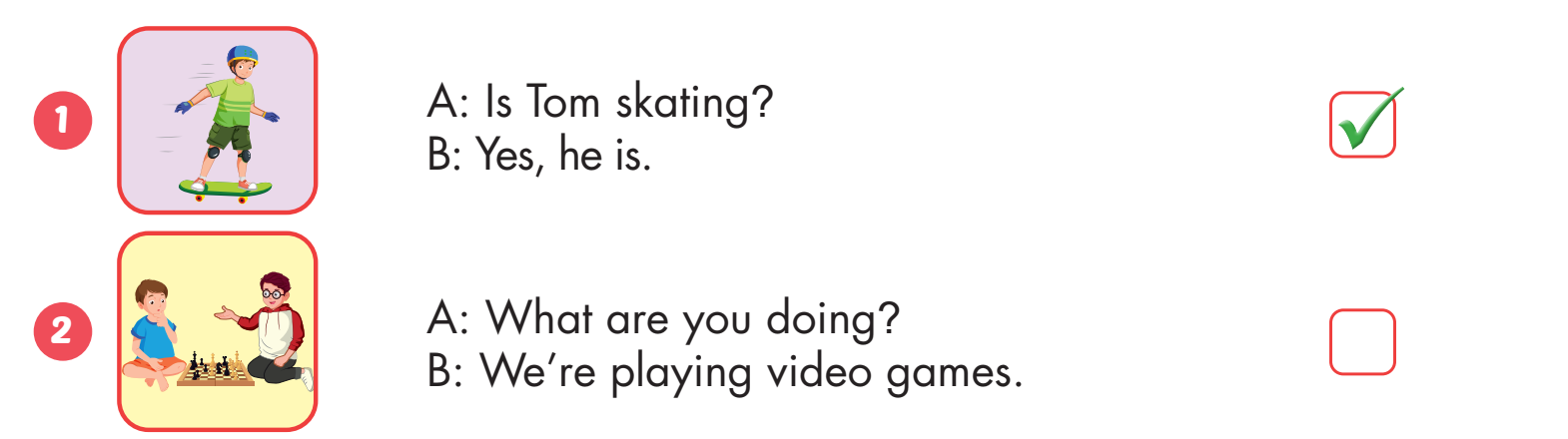 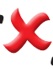 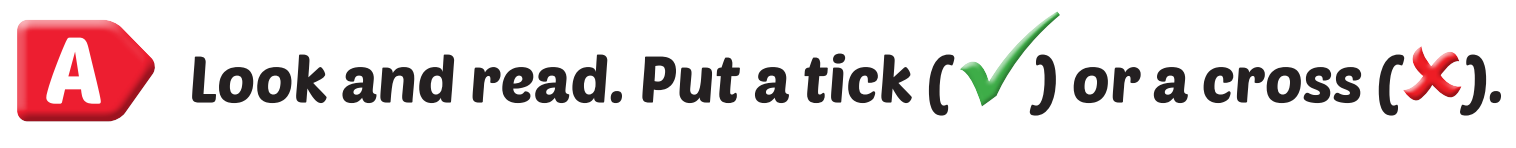 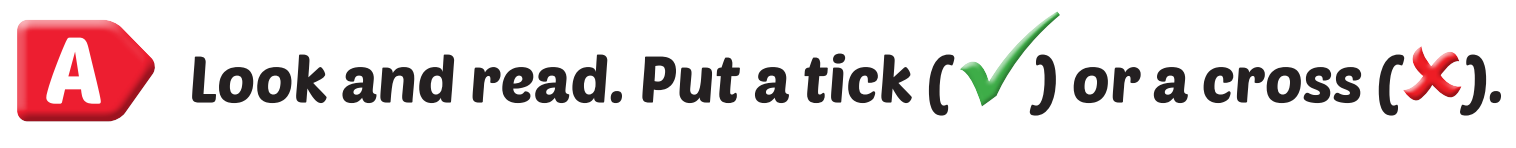 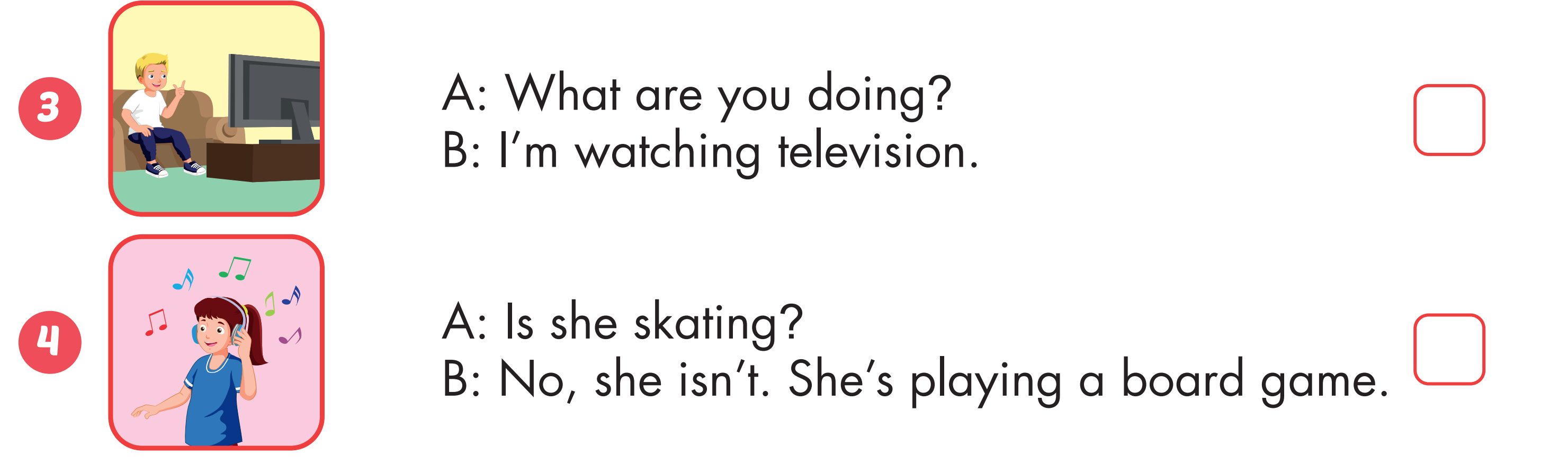 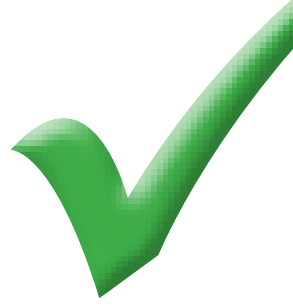 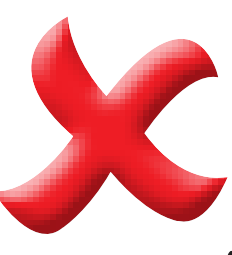 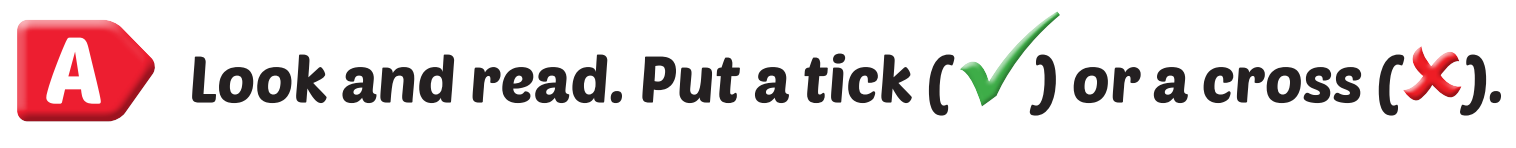 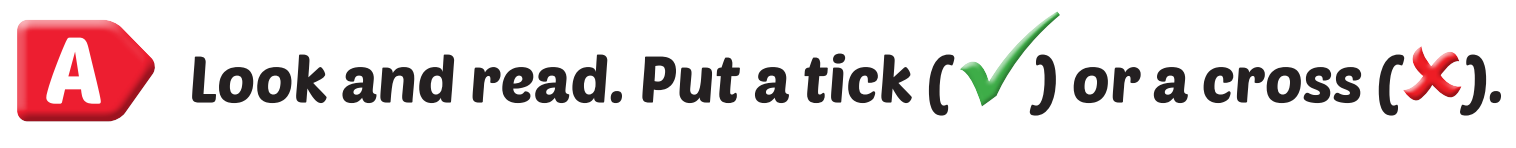 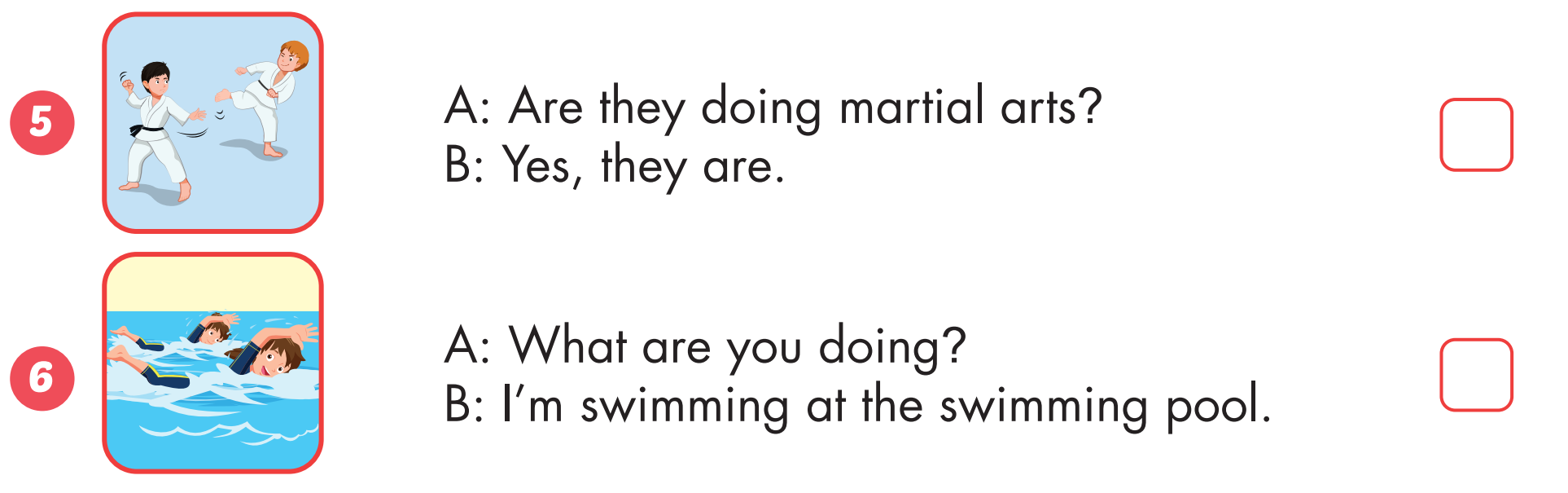 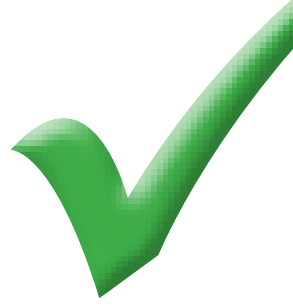 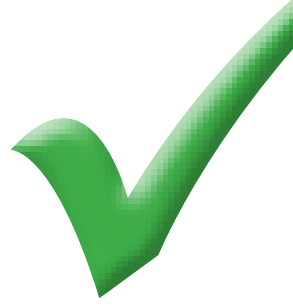 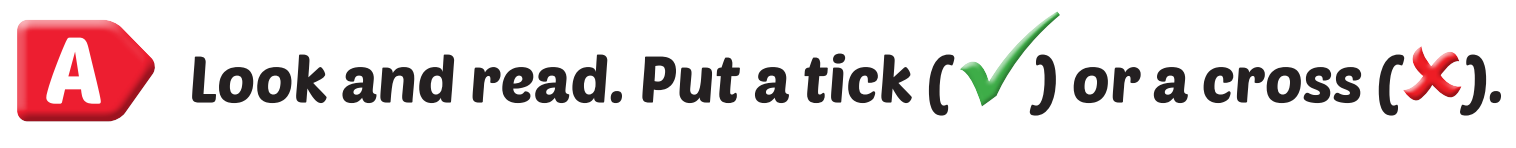 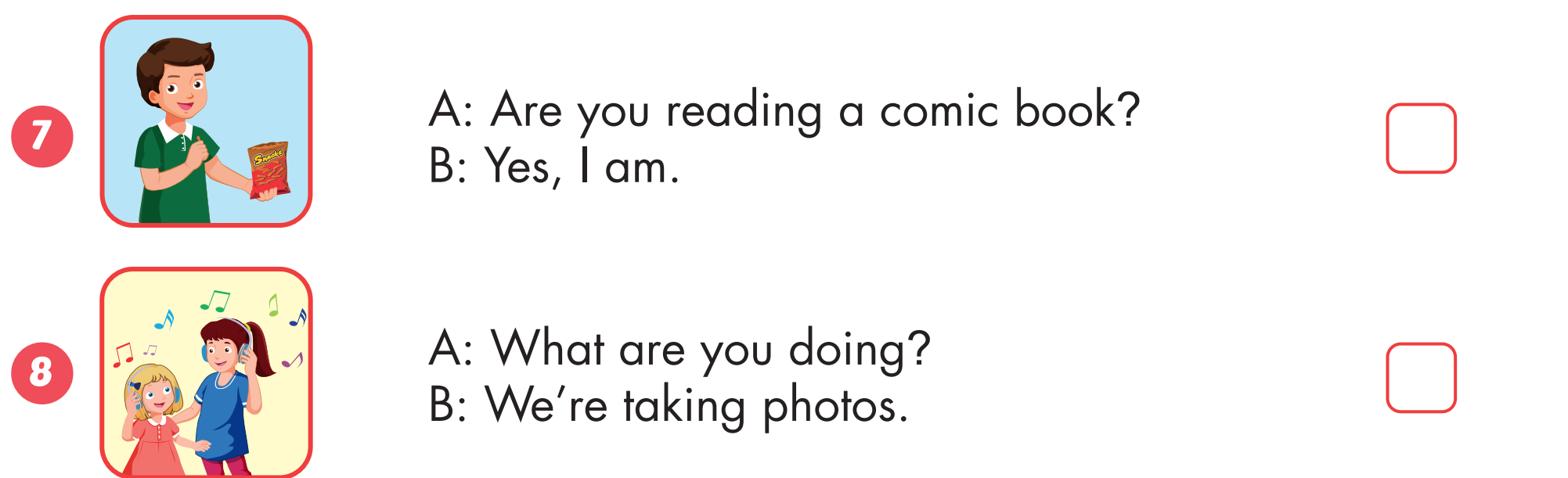 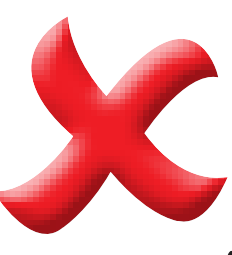 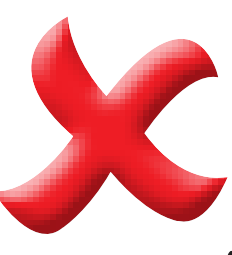 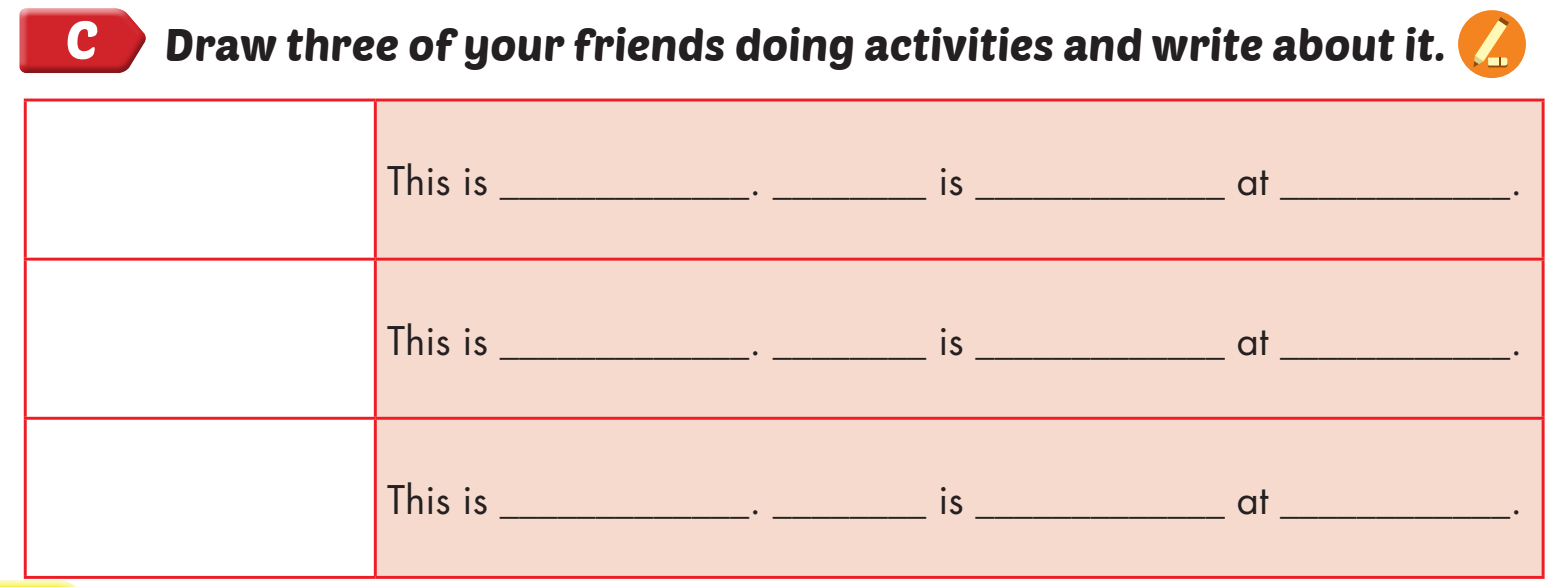 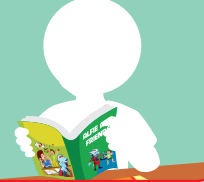 Nick
He
reading a comic book
home
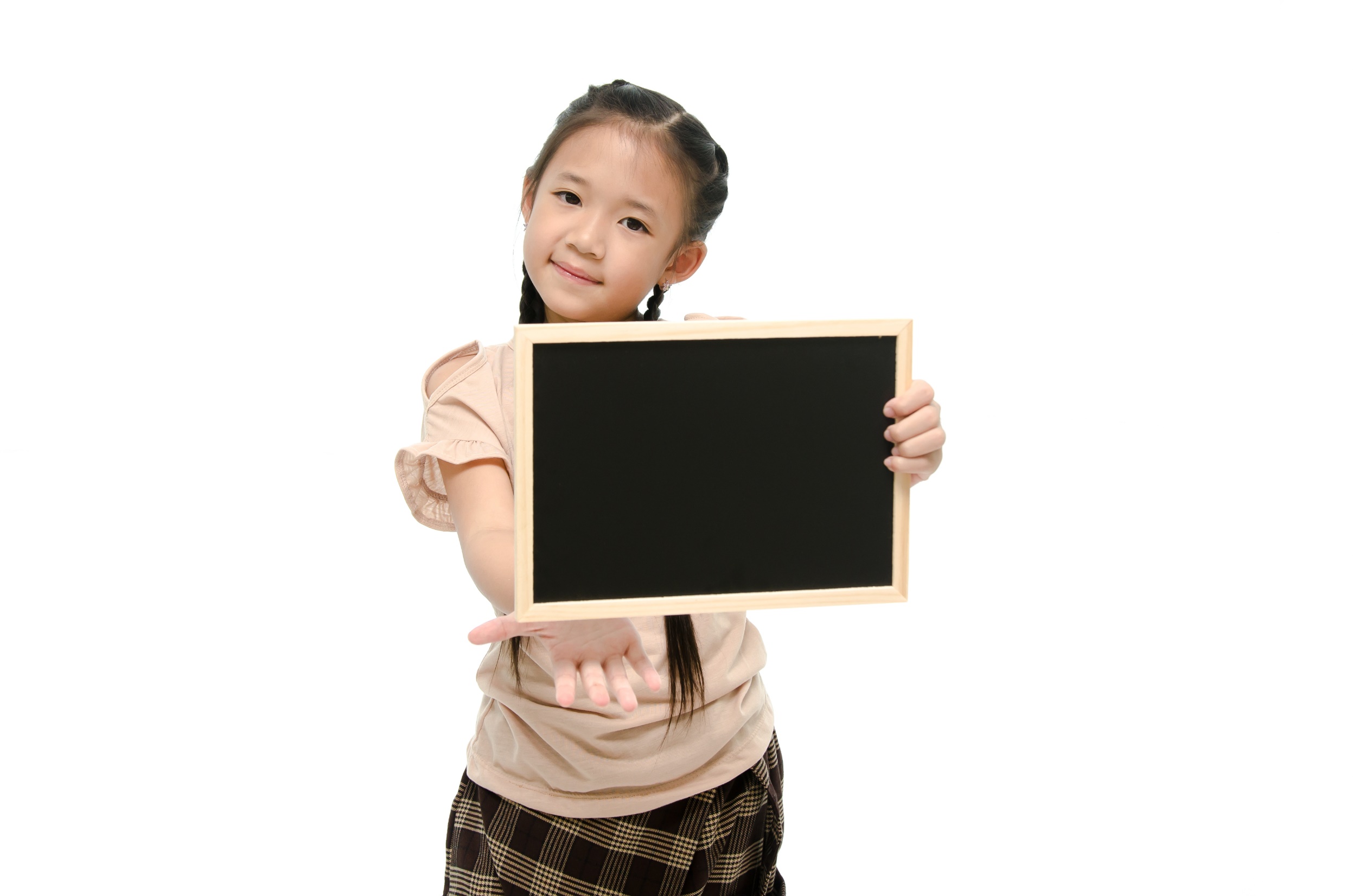 Speaking
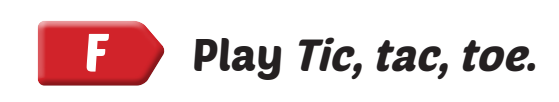 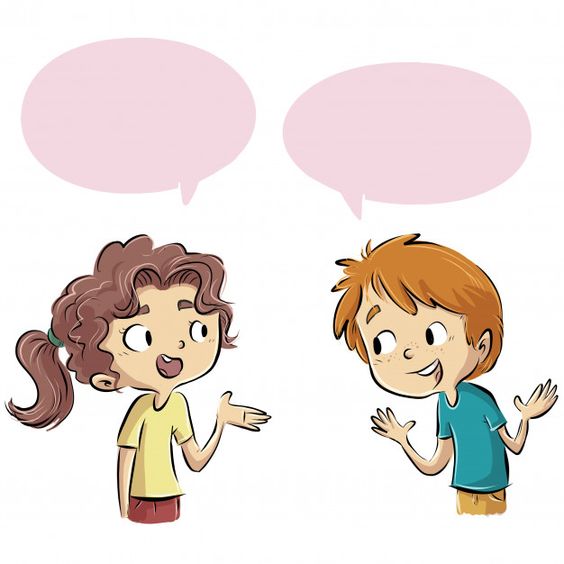 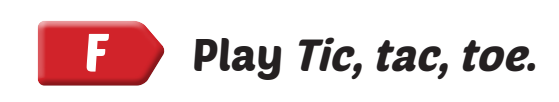 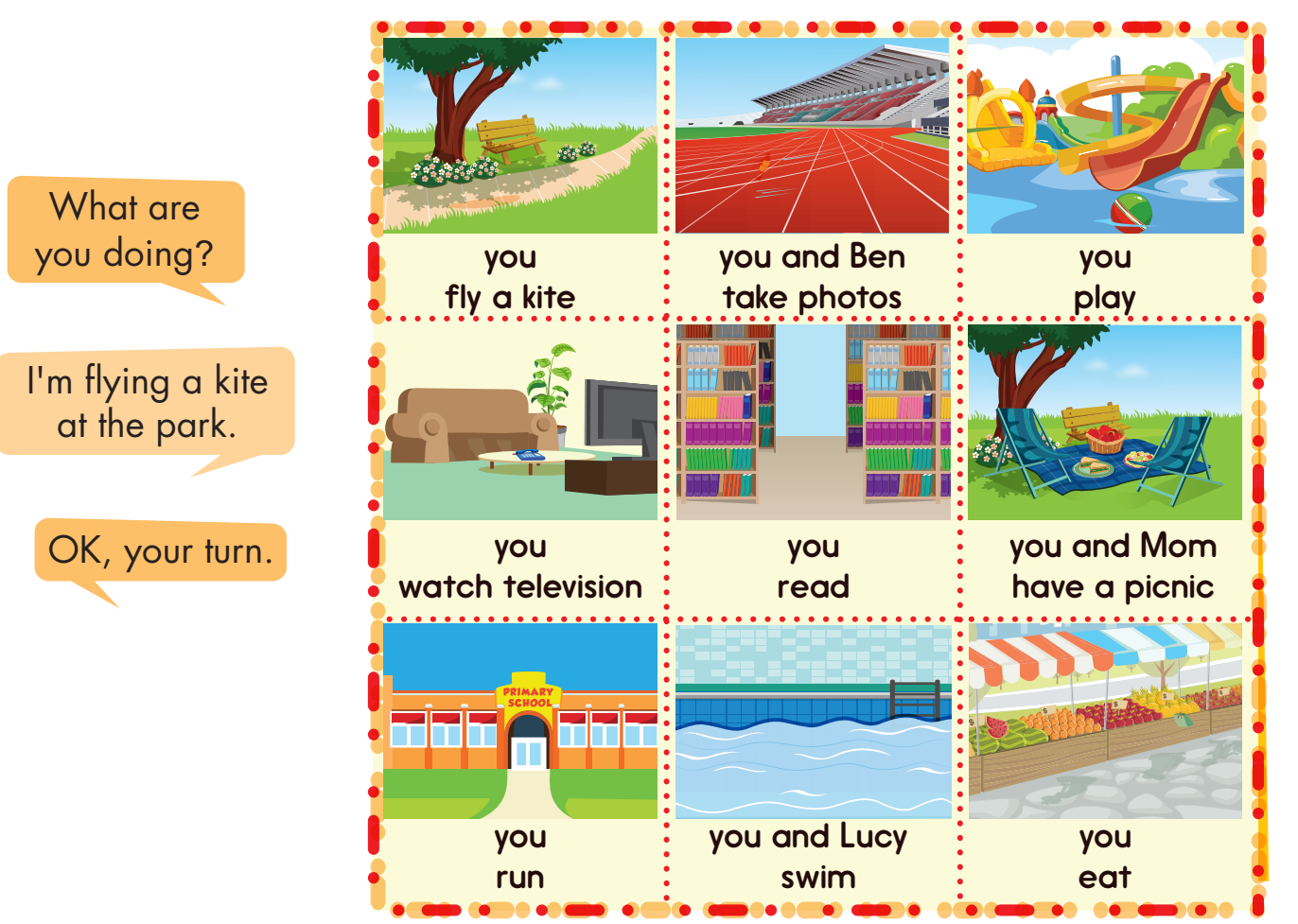 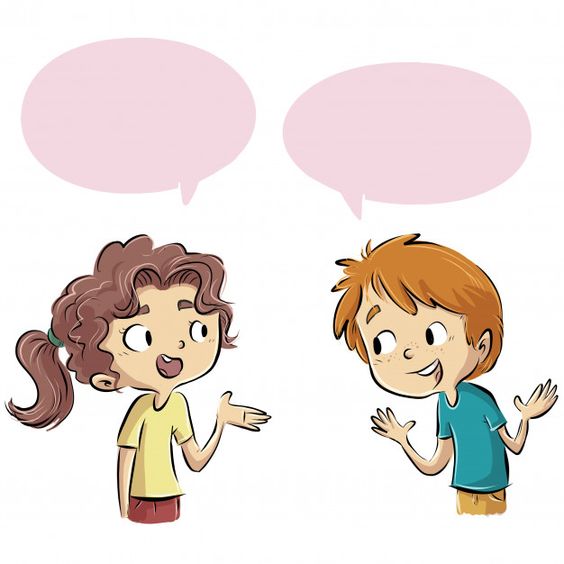 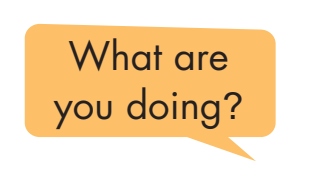 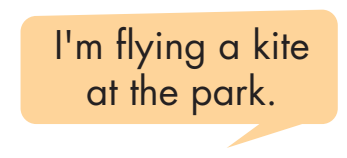 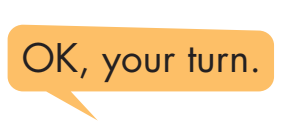 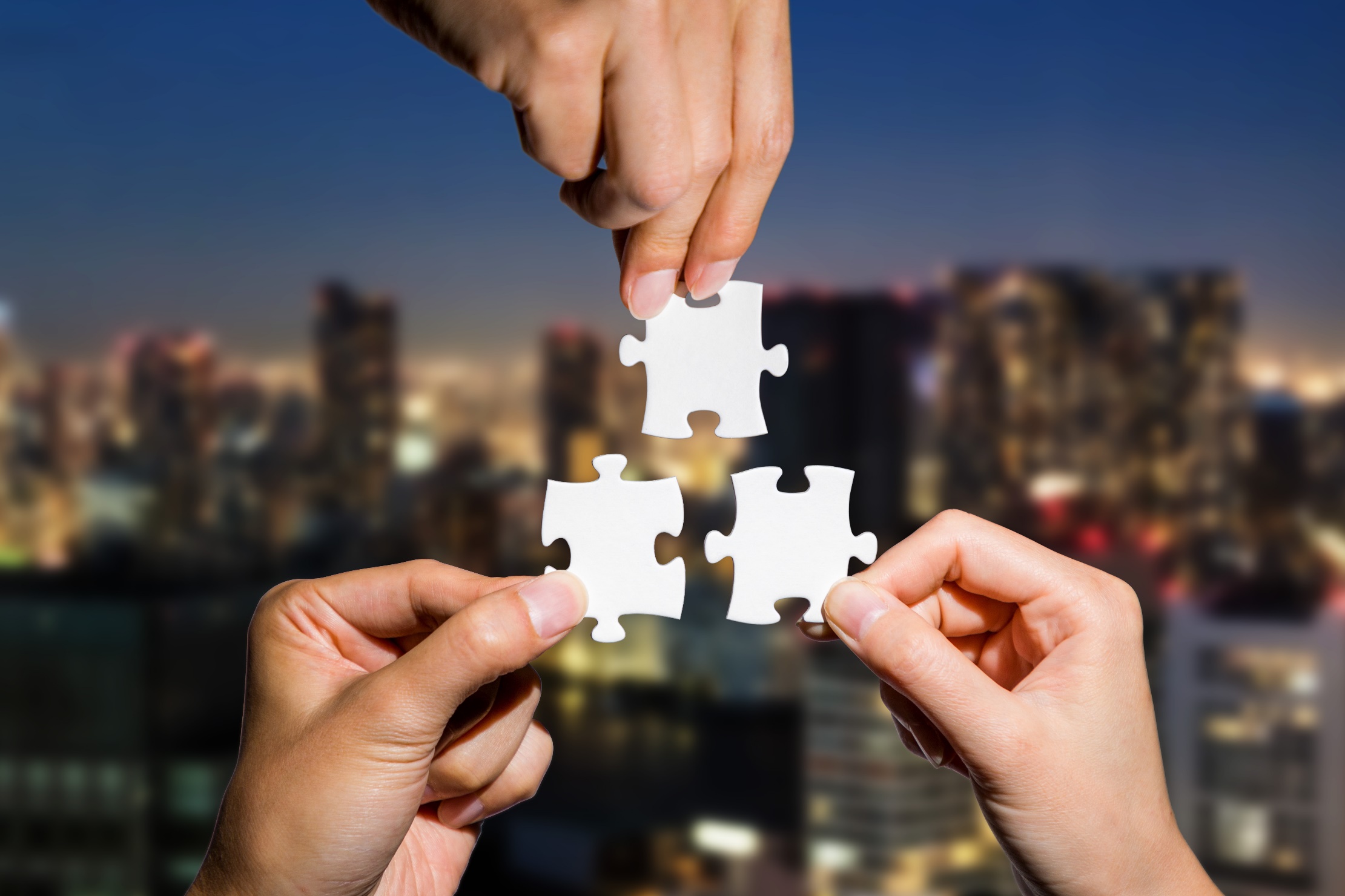 CONSOLIDATION
game
Word Jumble Race
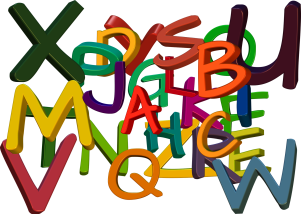 Word Jumble Race
How to play
Write out 3 sentences, using different colors for each sentence. 
Cut up the sentences so you have a handful of words.
Put each sentence into hats, cups or bags, keeping each separate.
Split your class into teams of 4. 
Teams must now put their sentences in the correct order.
The winning team is the first team to have all sentences correctly ordered.
Word Jumble Race
Answers
What are you doing?
He’s skating at the skate park.
Are they reading a comic book at home?
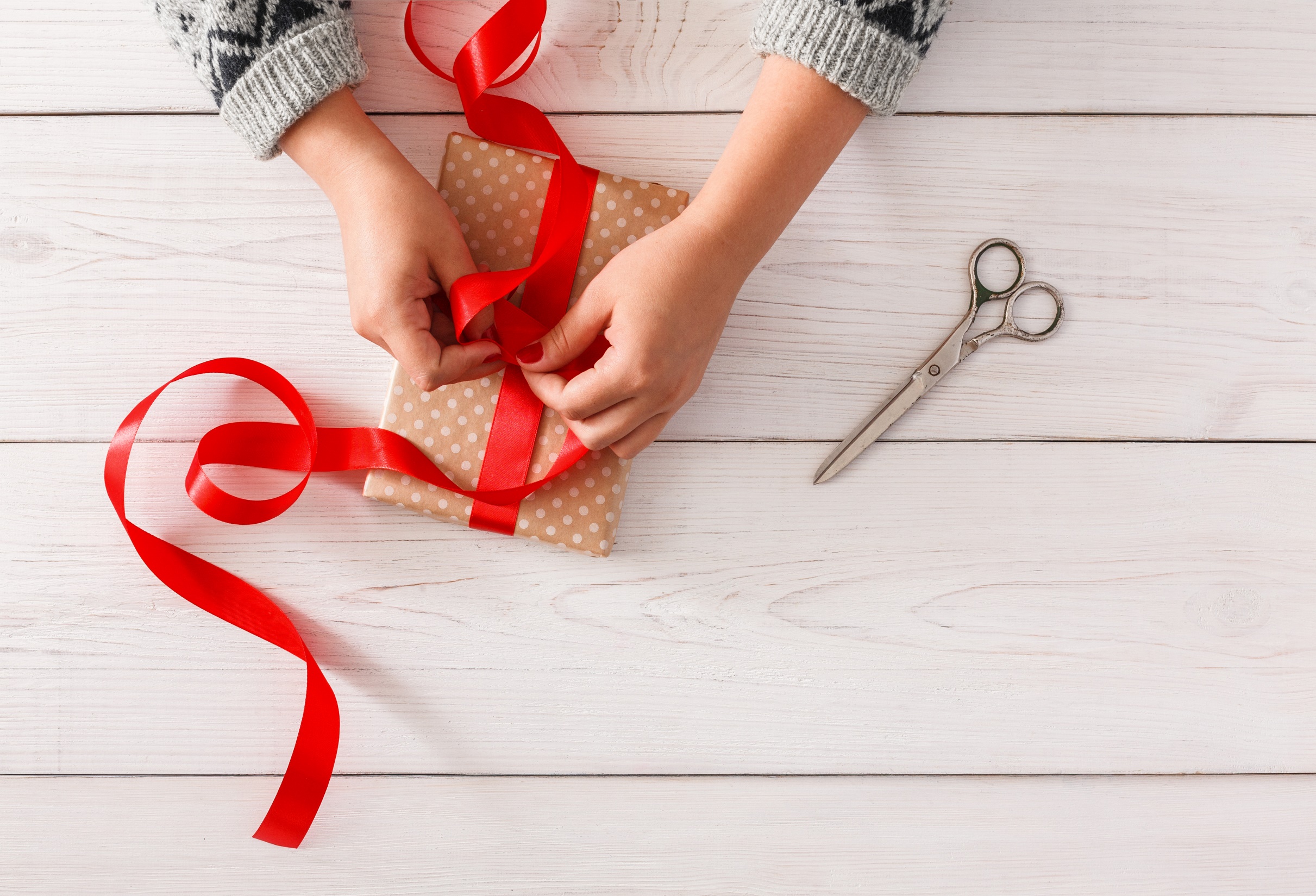 WRAP-UP
Today’s lesson
Vocabularies
Activities: listen to music, watch television, play table tennis, do martial arts, skate, play chess, play a board game, do a puzzle, read a comic book, eat snacks, take photos, play video games. Places: library, stadium, park, water park, market, swimming pool. studio, soccer field, arcade, skate park, coffee shop.
Structures/ Sentence patterns

What are you doing?                              
I’m swimming at the pool.     
What are they doing?    
They’re swimming at the pool.
What is he/she doing?       
He/she swimming at the pool.
Homework
Practice the vocabularies and structure; and make sentences using them. 
Do the exercises in Tiếng Anh 4 i-Learn Smart Start WB (page 40)
Do the exercises in Tiếng Anh 4 i-Learn Smart Start Notebook (page 26).
Prepare the next lesson (page 61 SB)
Play the consolidation games in Tiếng Anh 4 i-Learn Smart Start DHA App on www.eduhome.com.vn
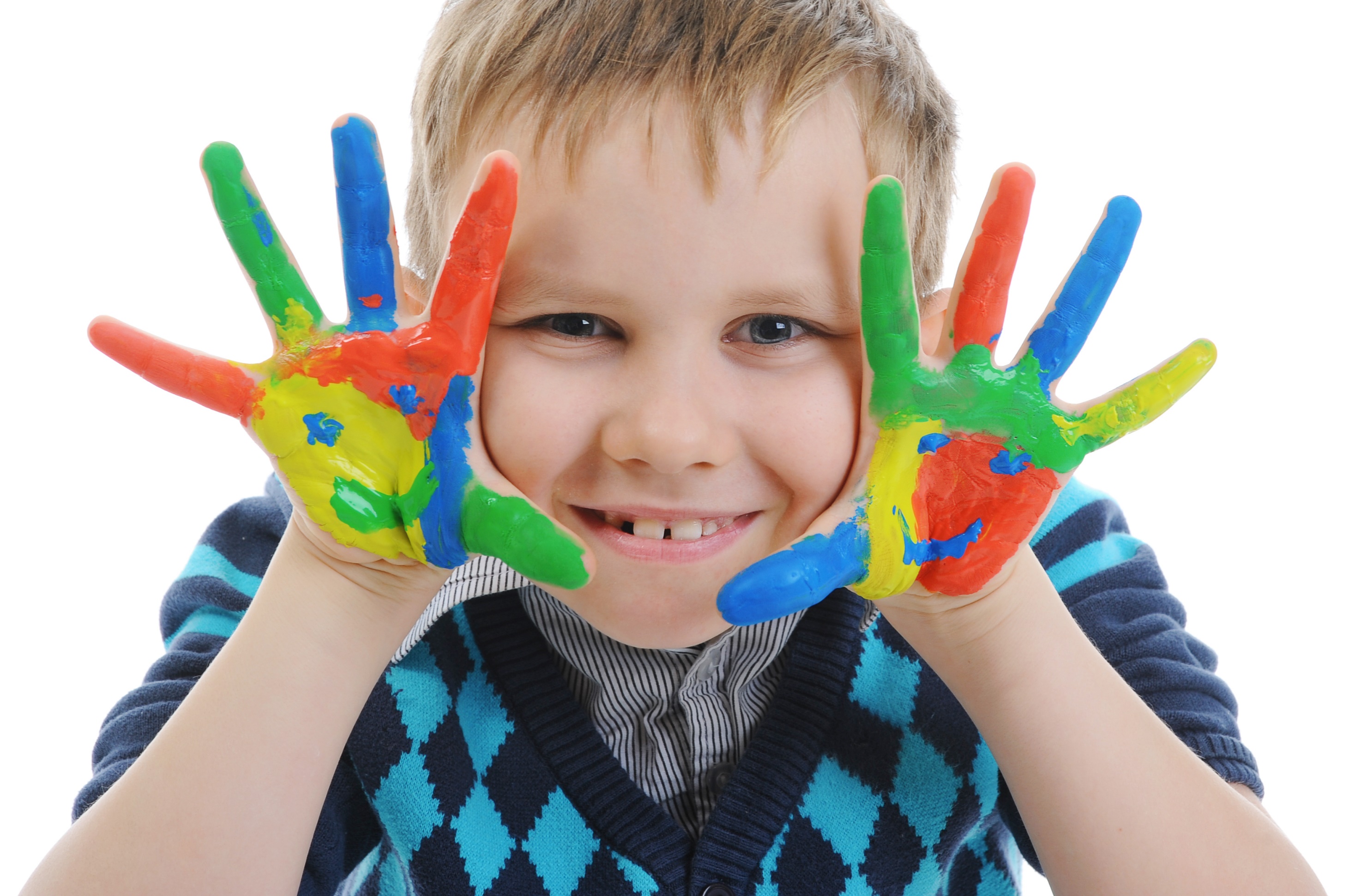 Enjoy your day!